Интерактивный тренажёр к урокам немецкого языка в 3 классе по теме «Jahreszeiten»
Будько, А.Ф. Немецкий язык: учебное пособие для 3 класса  учреждений общего среднего образования с русским языком обучения: с электронным приложением. В 2 ч. Ч. 2 / А.Ф.Будько, И.Ю. Урбанович. – Минск: Вышэйшая школа, 2018.- 142 с.
Автор: Филинович Светлана Александровна, учитель немецкого языка высшей квалификационной категории ГУО «Мотольская средняя школа» Ивановского района
1. Ein Jahr und vier Jahreszeiten
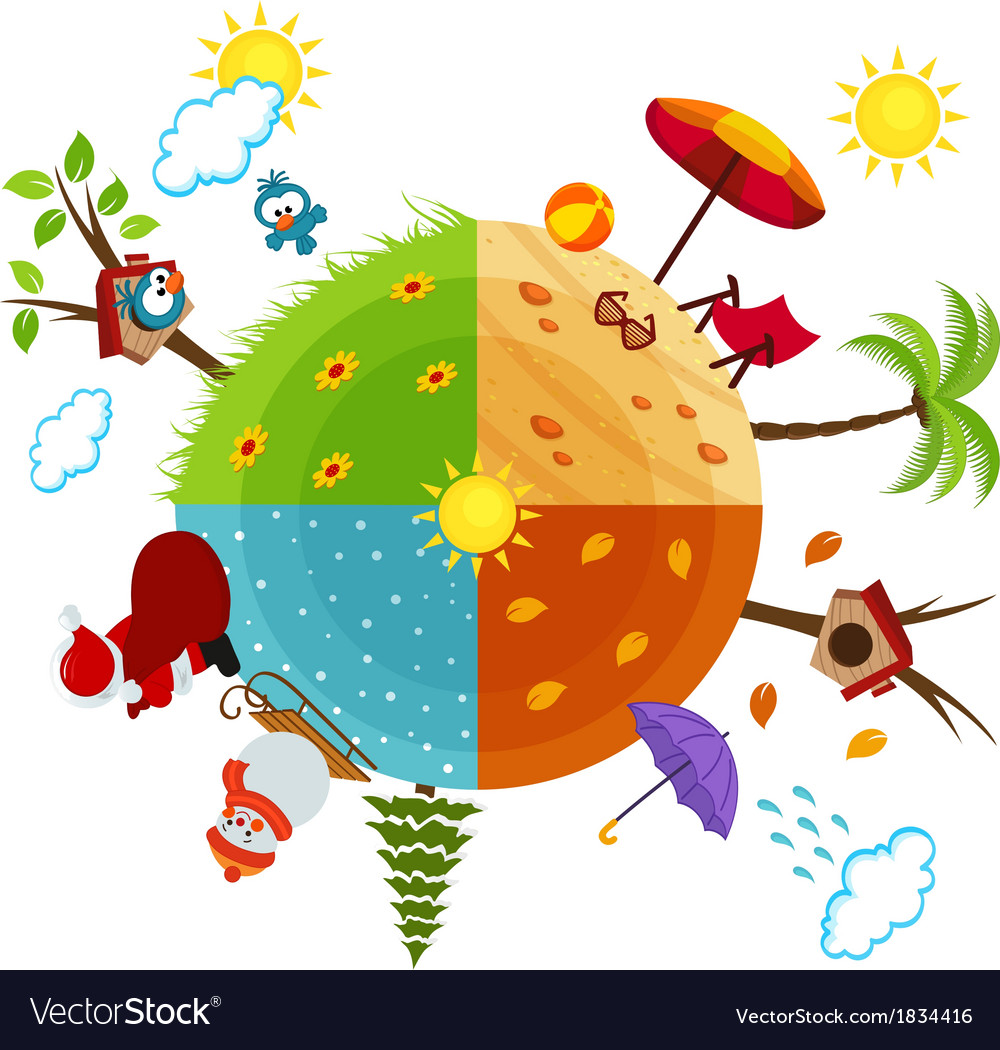 Vier Jahreszeiten
Es war eine Mutter,
Die hatte vier Kinder:
Den Frühling, den Sommer,
Den Herbst und den Winter.
Der Frühling bringt Blumen,
Der Sommer den Klee,
Der Herbst, der bringt Trauben,
Der Winter den Schnee.
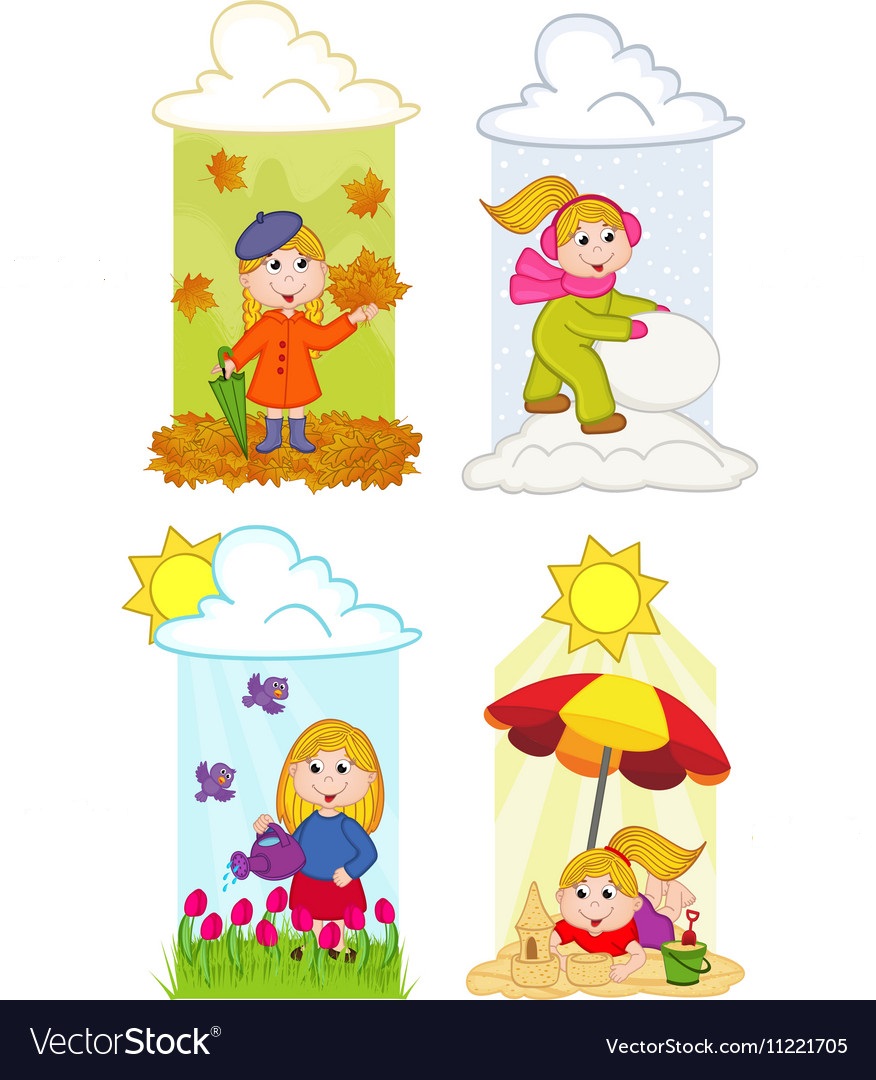 die Jahreszeit (die Jahreszeiten)
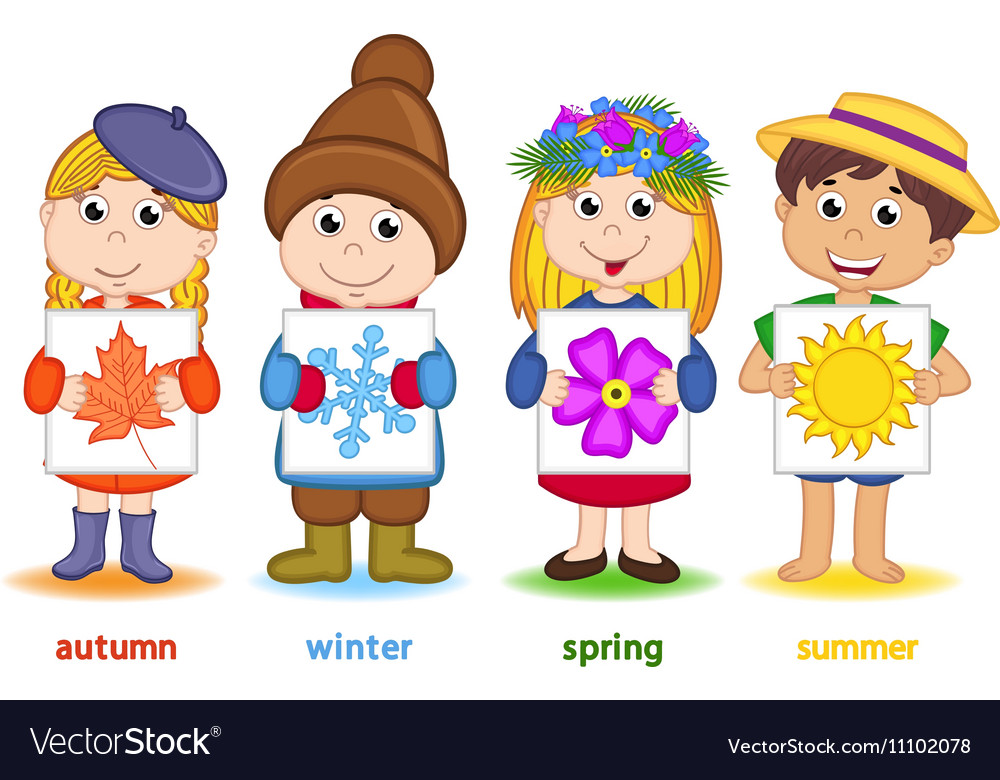 der Winter
der Frühling
der Herbst
der Sommer
der Winter
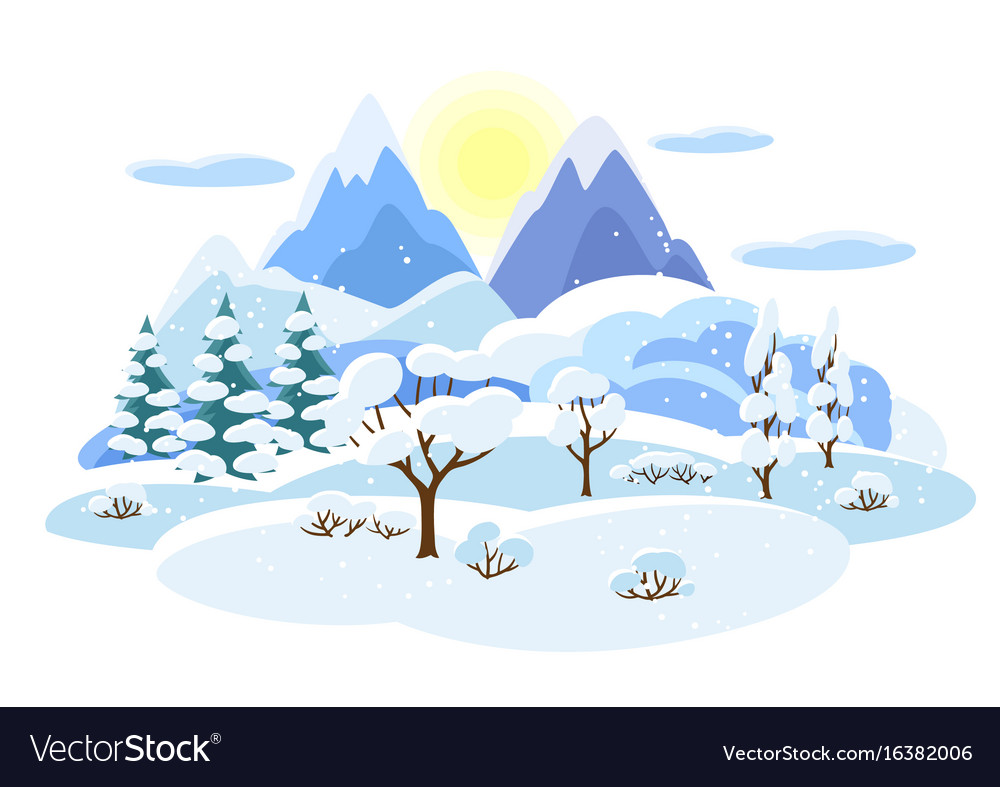 im Winter
der Frühling
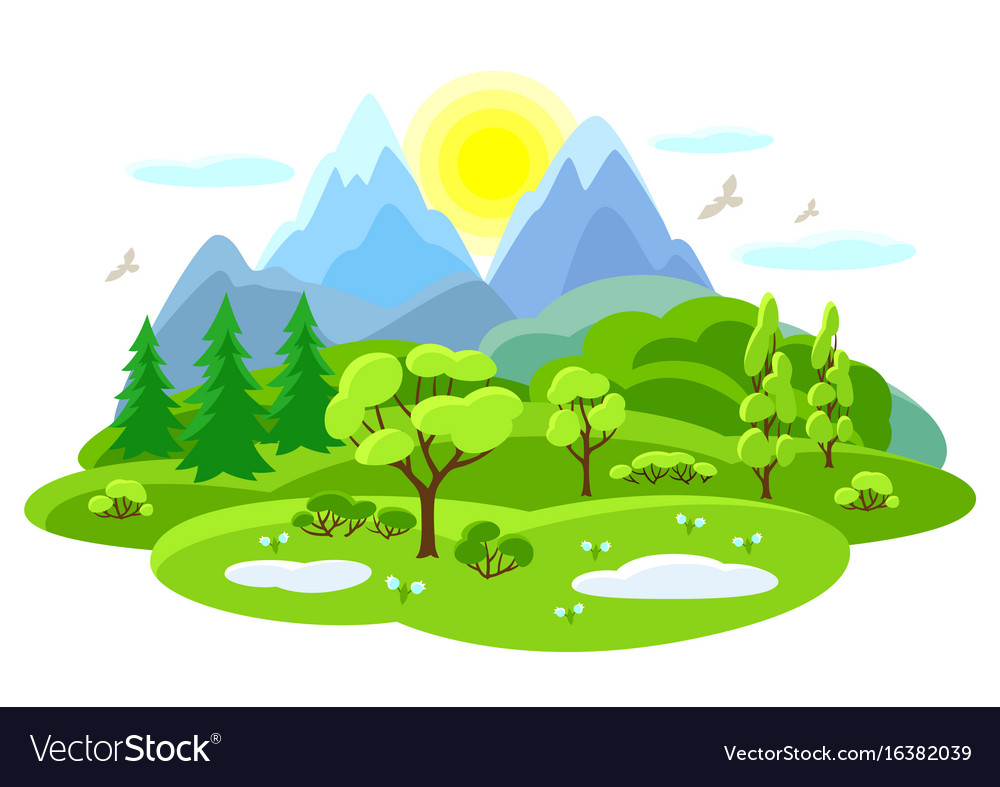 im Frühling
der Sommer
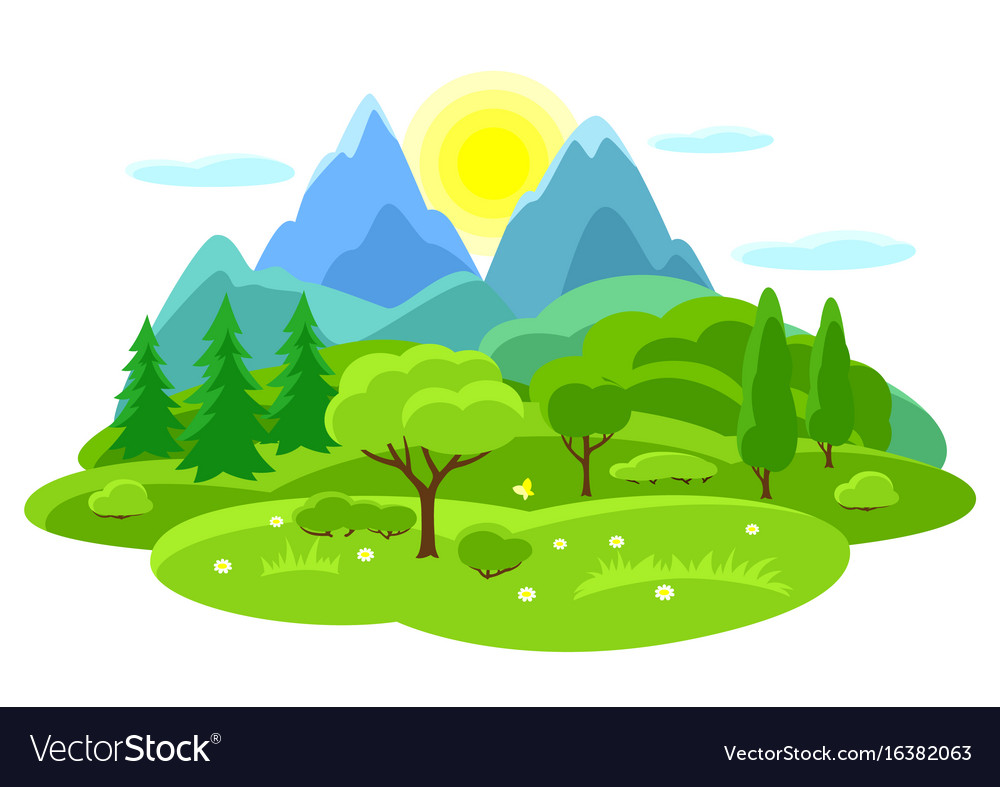 im Sommer
der Herbst
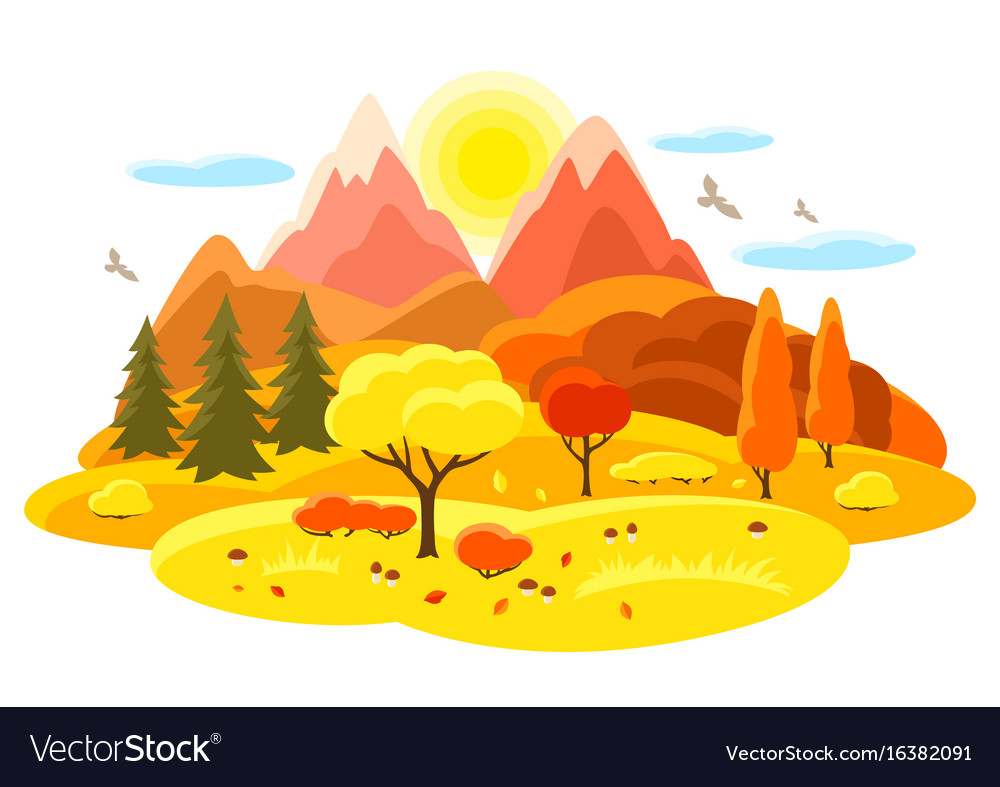 im Herbst
Welche Jahreszeit ist das?
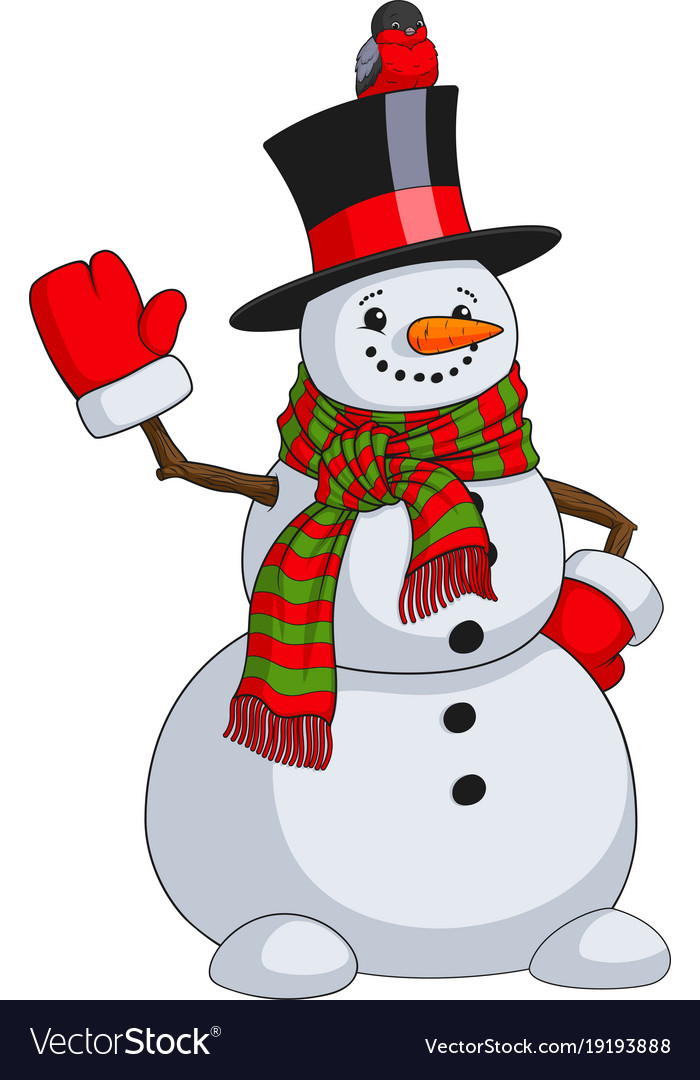 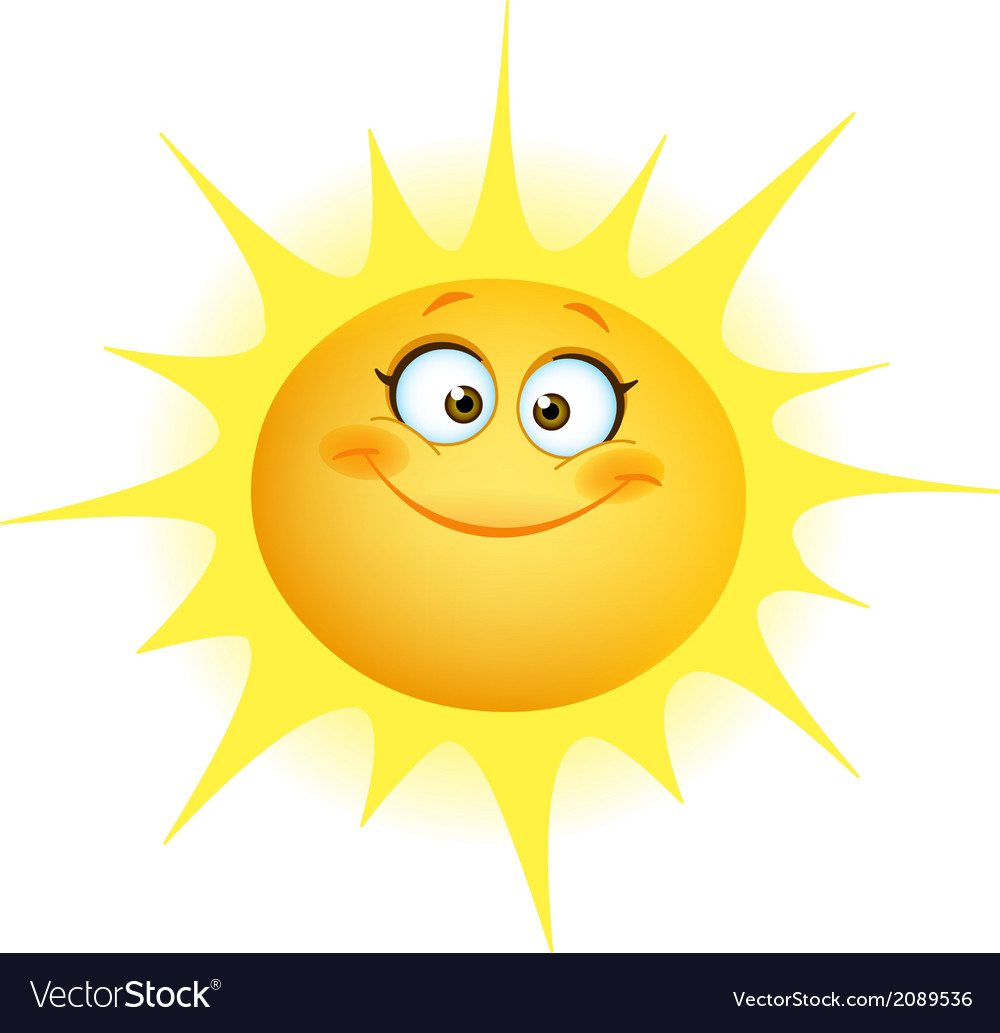 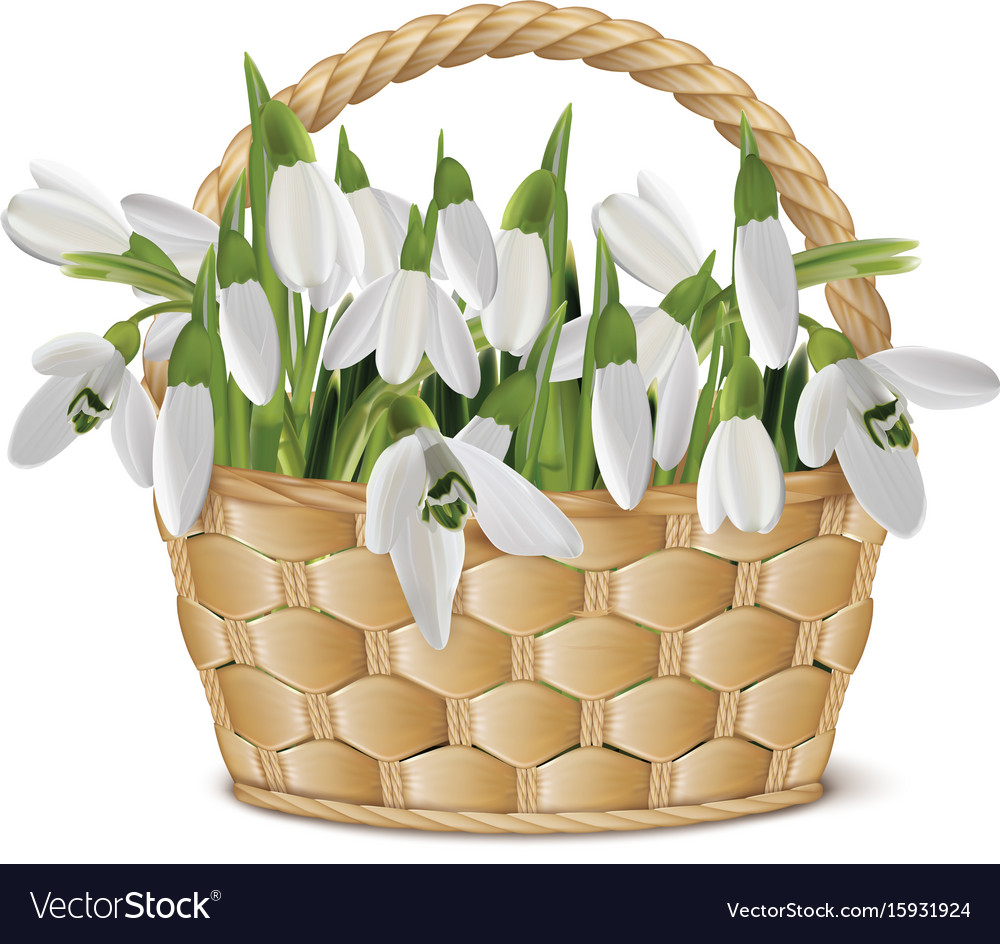 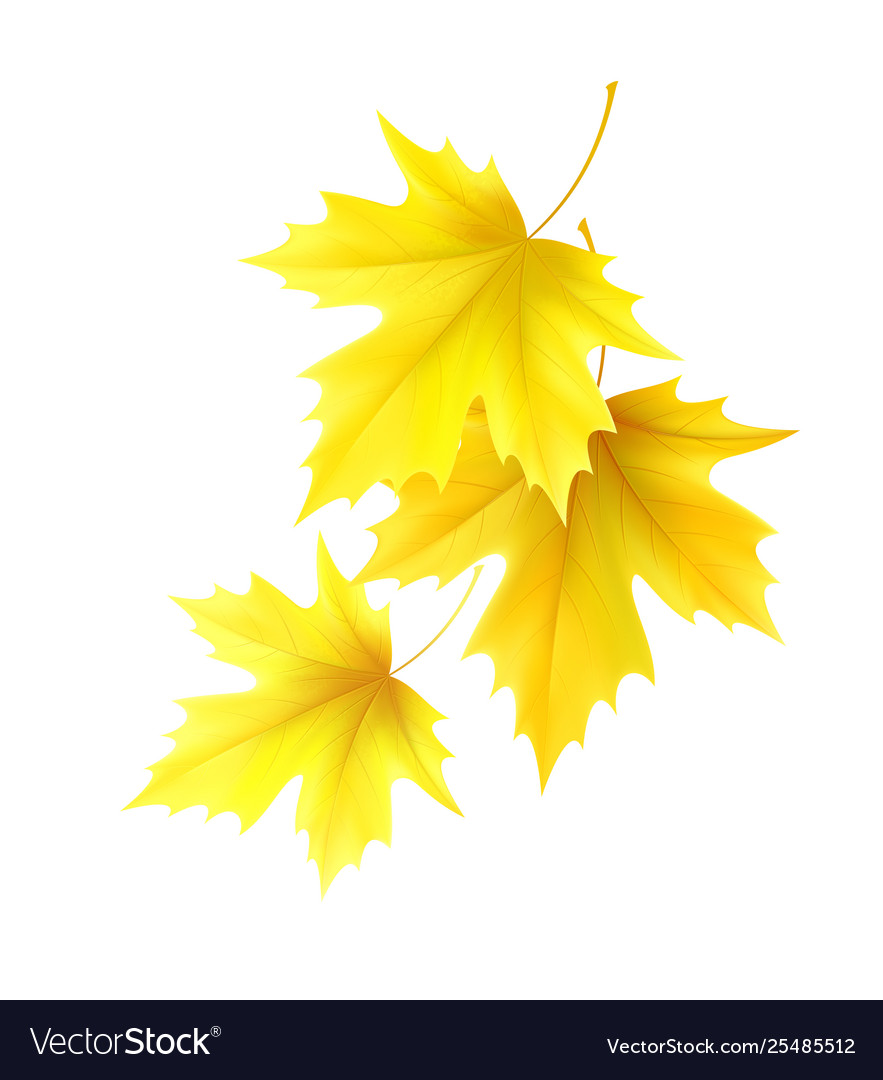 der Herbst
der Frühling
der Winter
der Sommer
der Monat (die Monate)
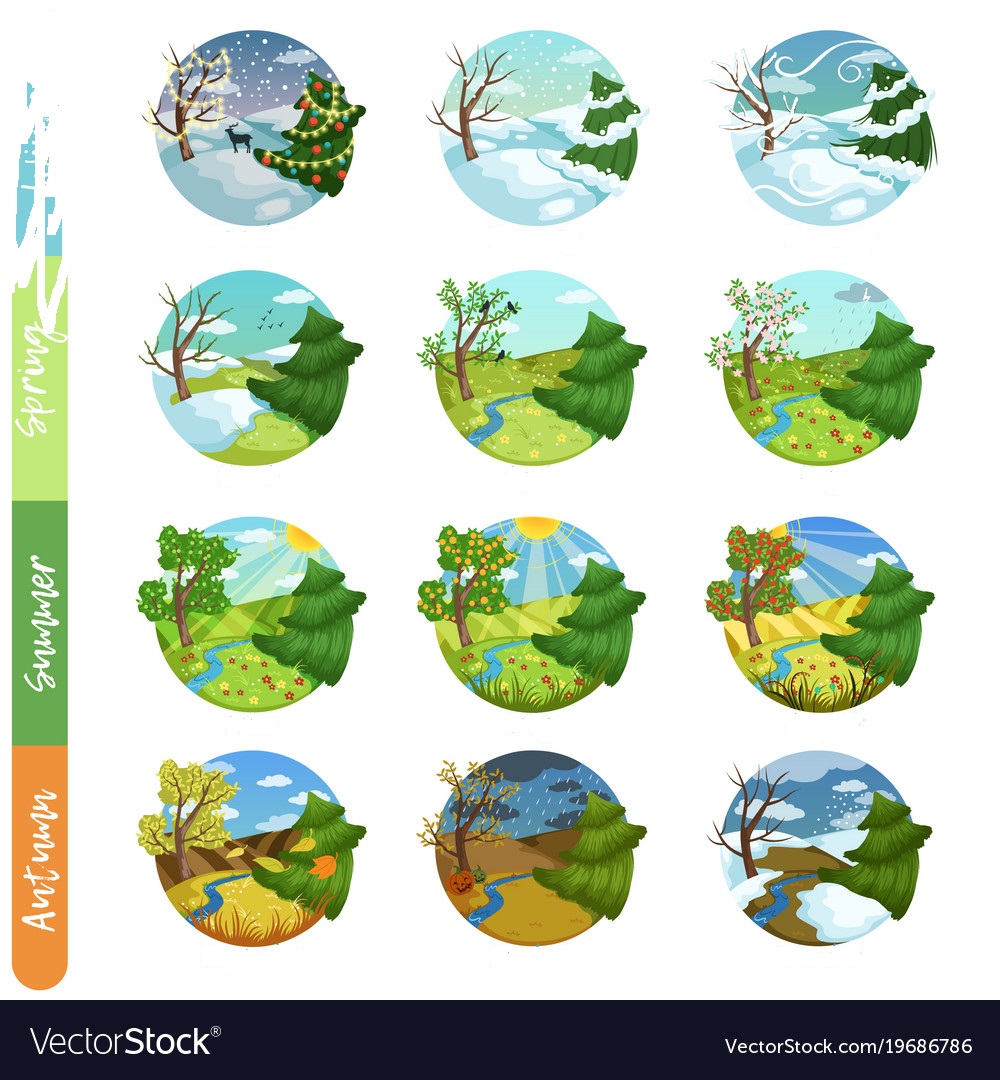 die Wintermonate
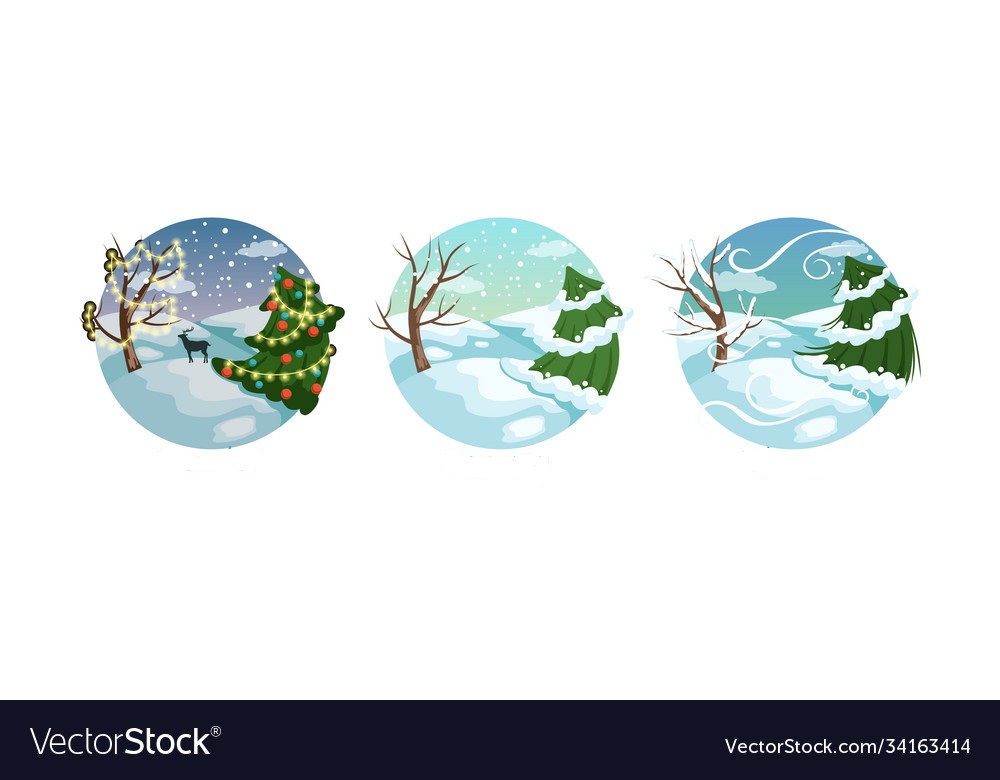 Februar
Januar
Dezember
die Frühlingsmonate
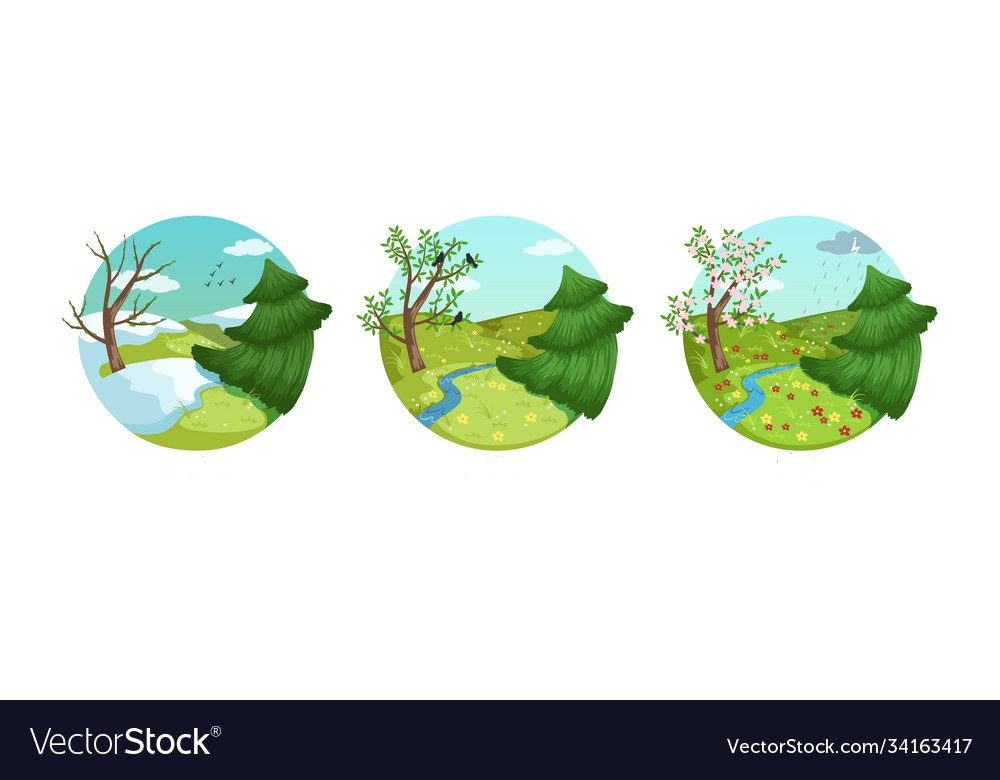 April
Mai
März
die Sommermonate
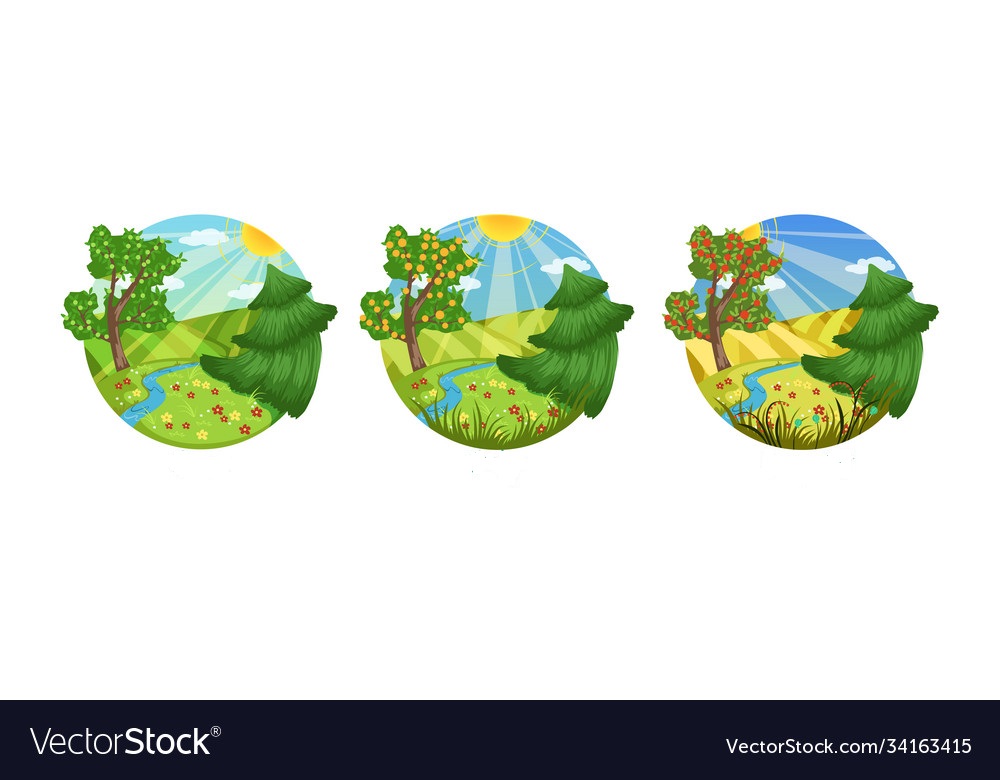 August
Juni
Juli
die Herbstmonate
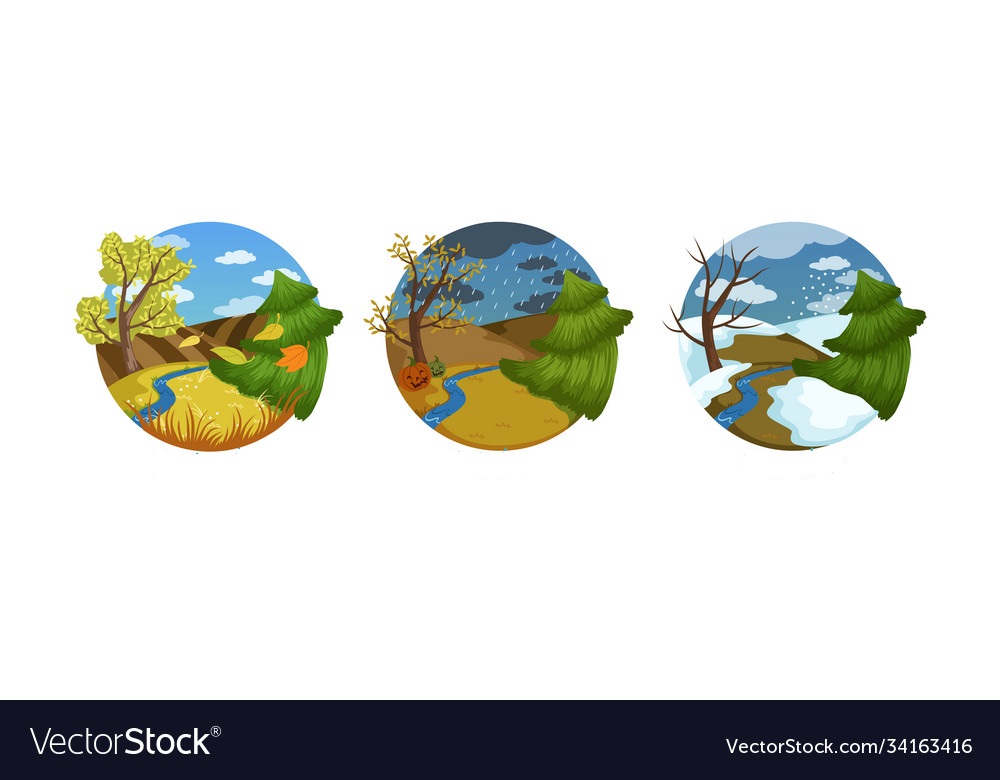 Oktober
November
September
Wie heißt der Monat?
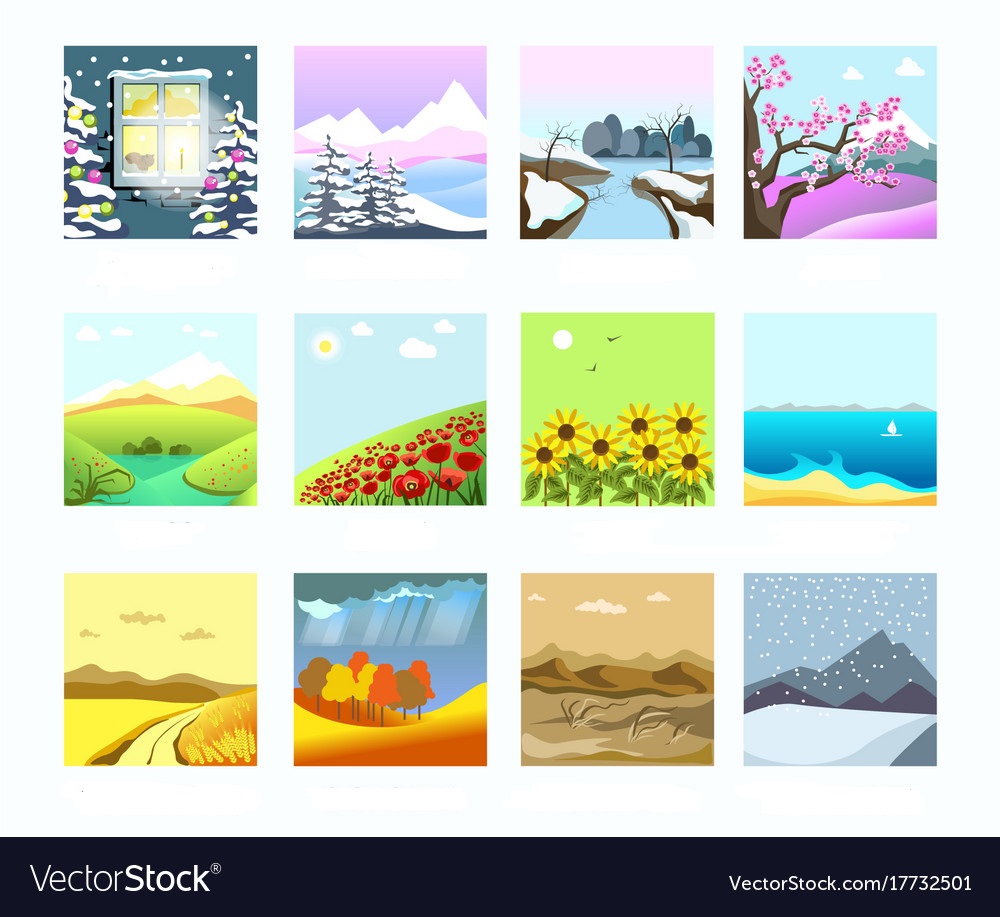 März
April
Januar
Februar
Juni
Mai
Juli
August
Oktober
November
Dezember
September
Wann?
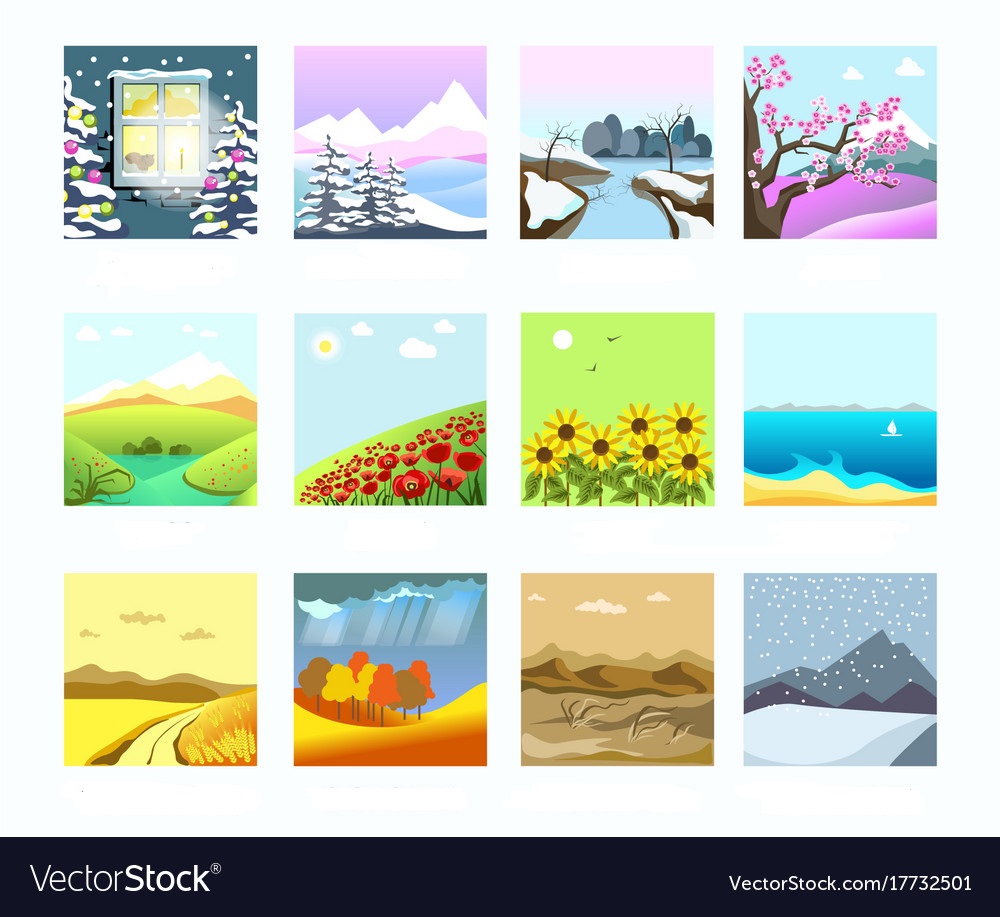 im Januar
im Februar
im März
im April
im Mai
im Juni
im August
im Juli
im Dezember
im September
im Oktober
im November
der Tag (die Tage)
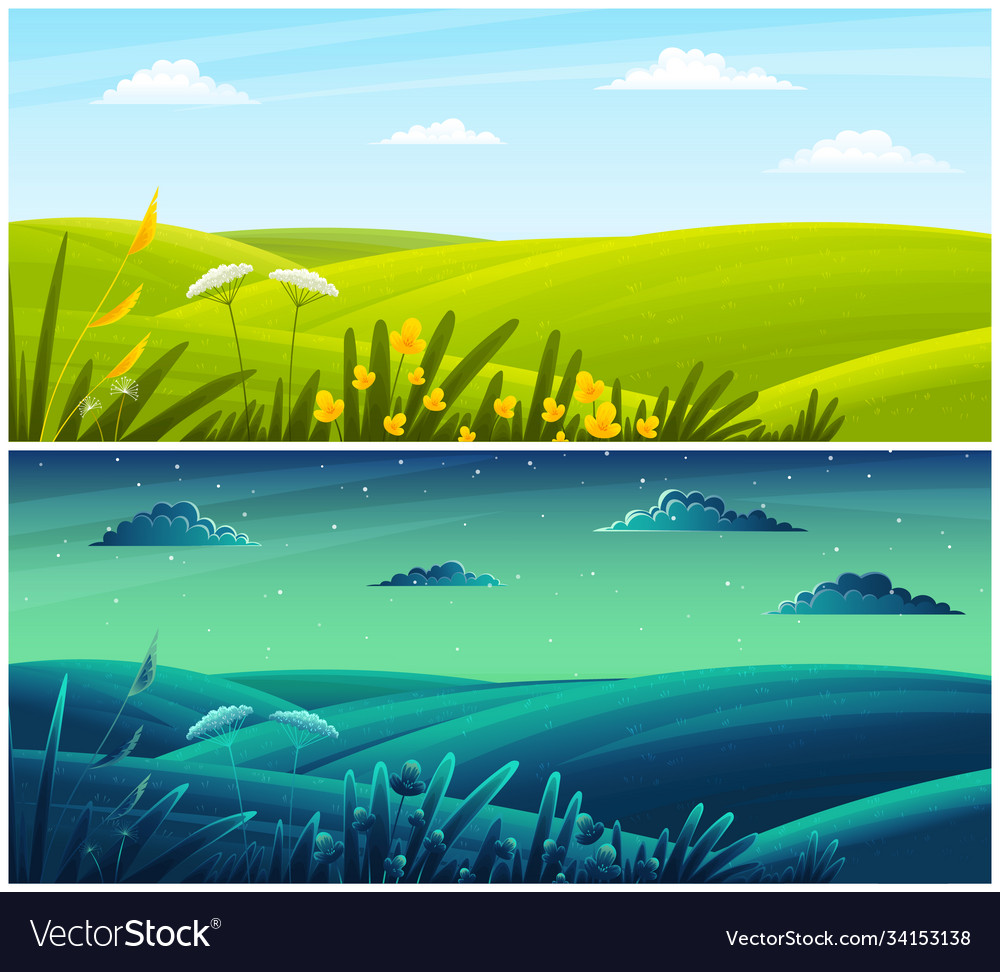 die Nacht (die Nächte)
die Blume (die Blumen)
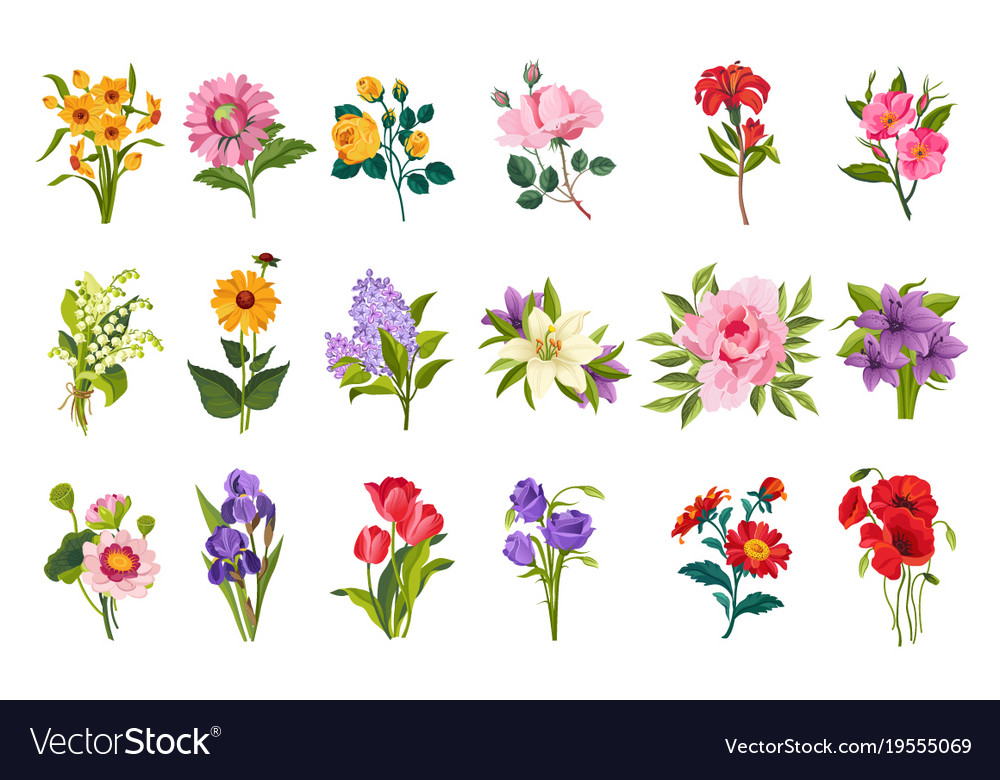 der Baum  (die Bäume)
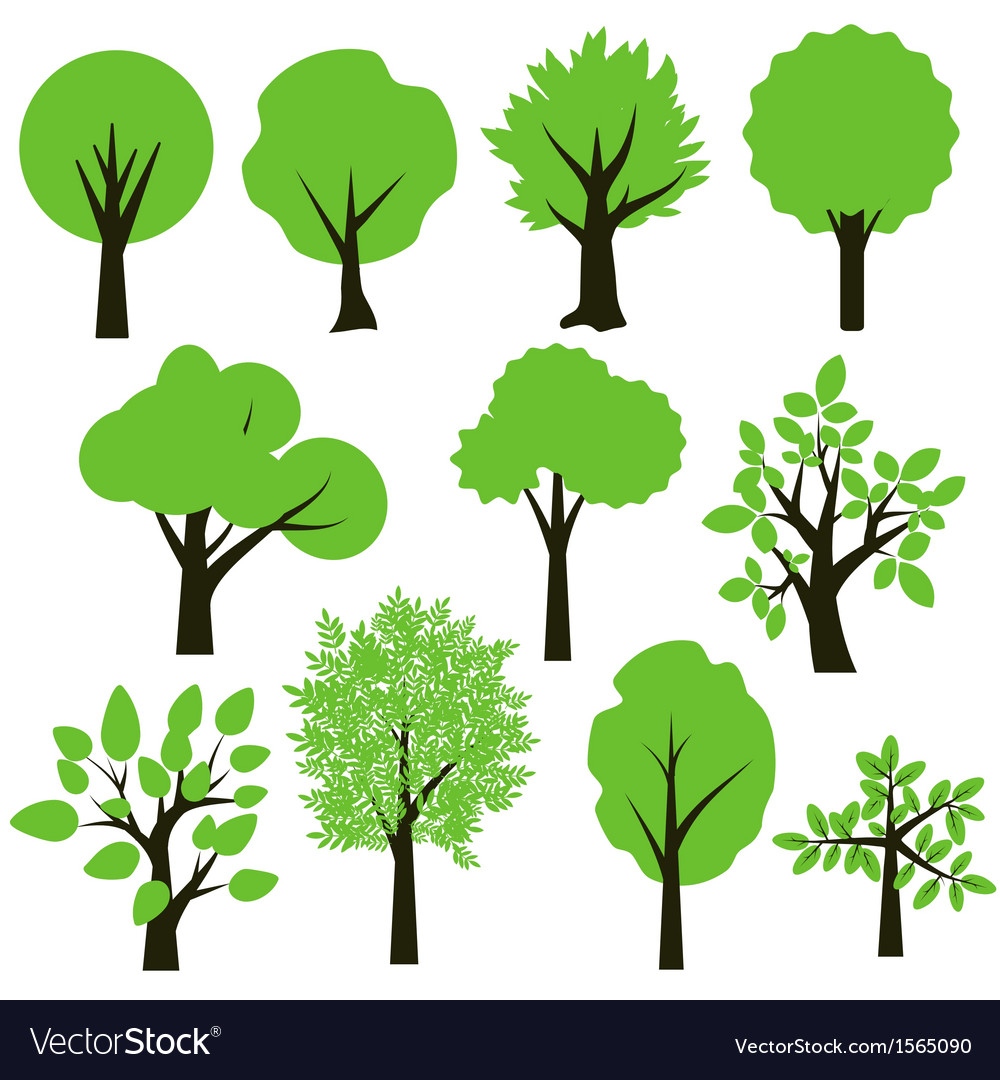 2. Wie ist das Wetter?
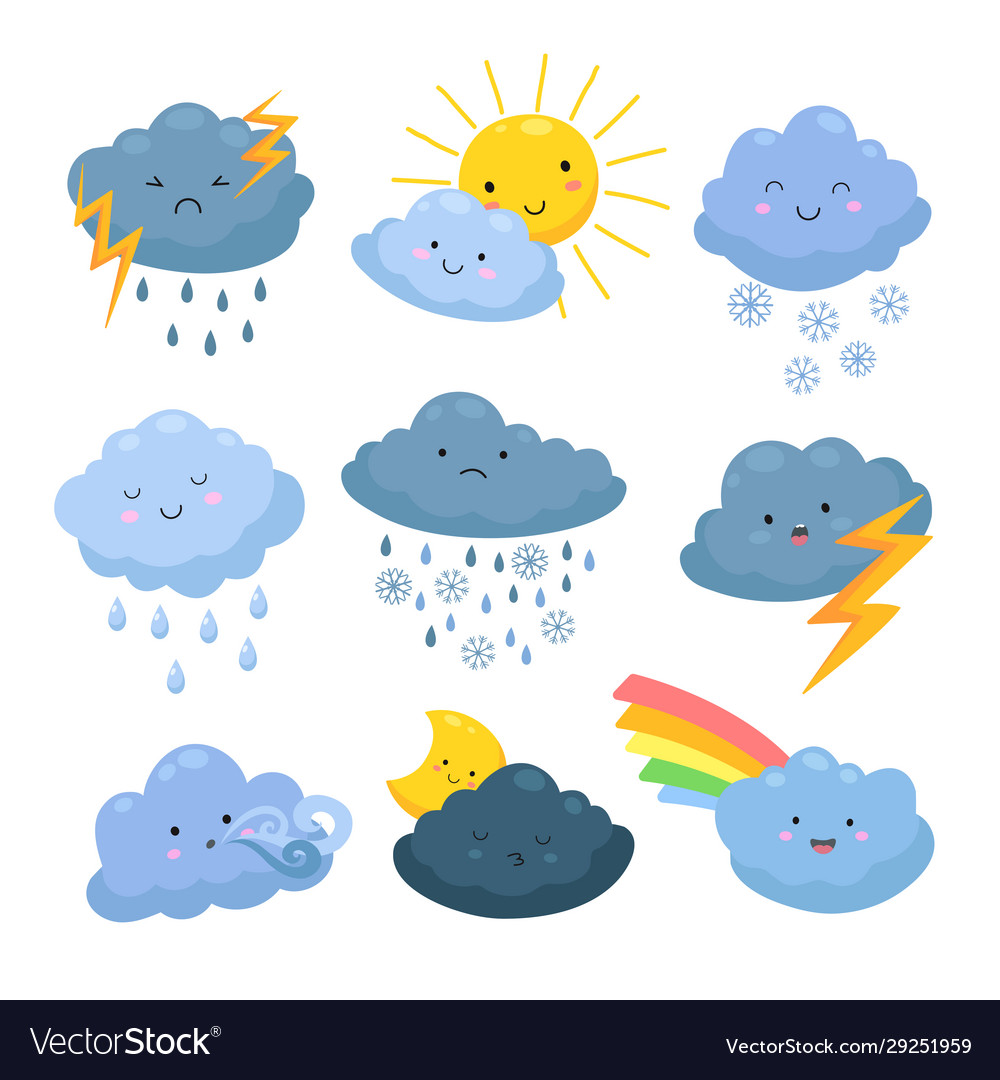 der Himmel
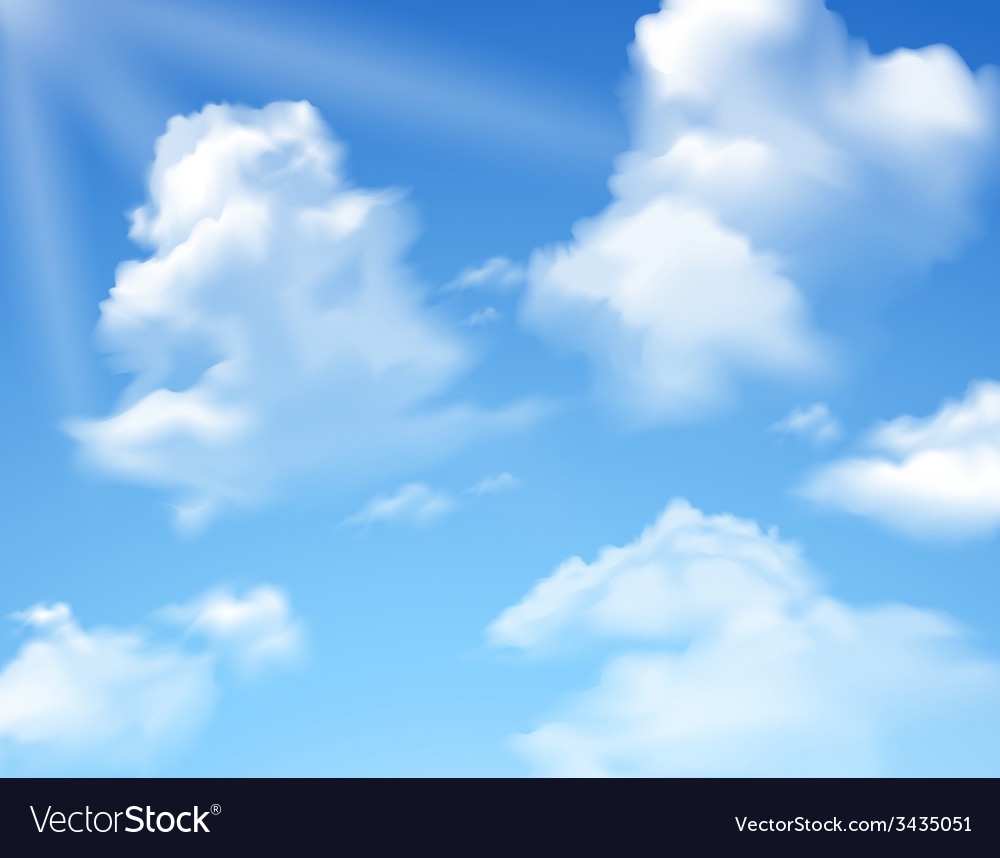 am Himmel
Der Himmel ist blau.
der Regen
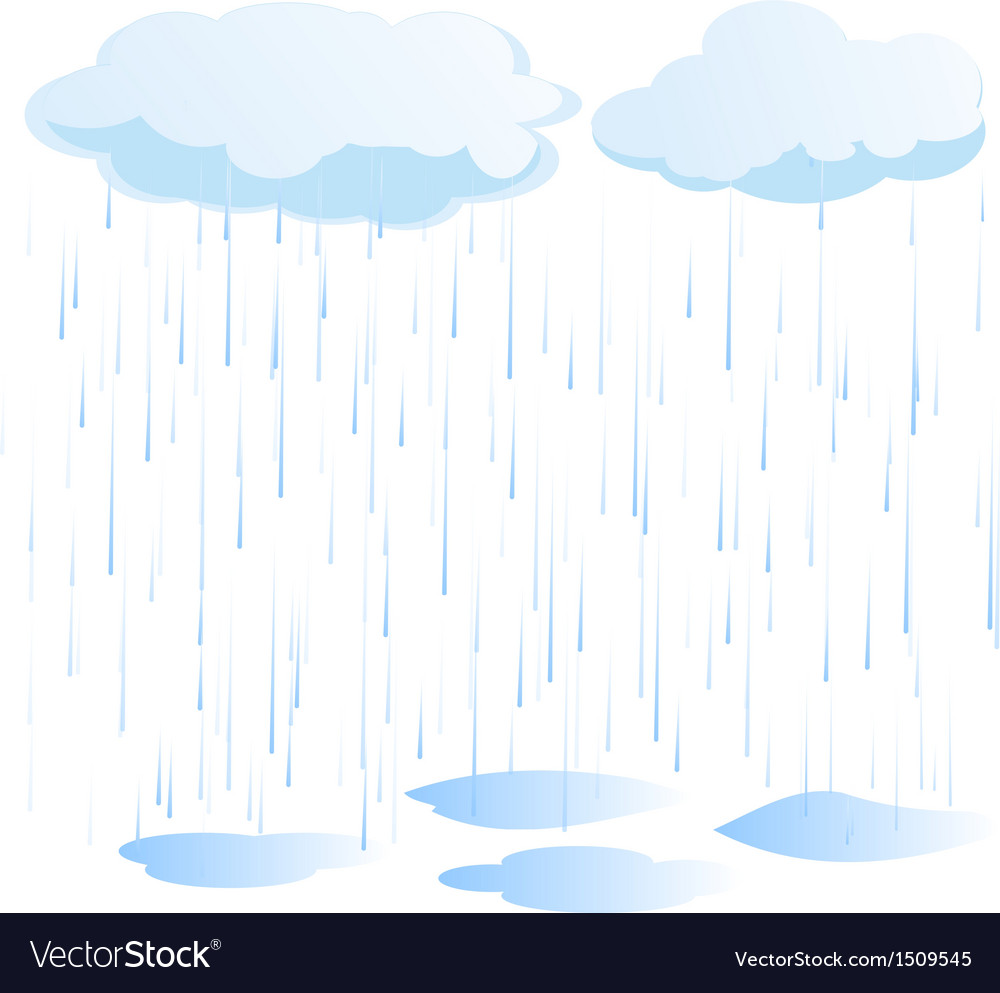 nass
Es regnet.
der Schnee
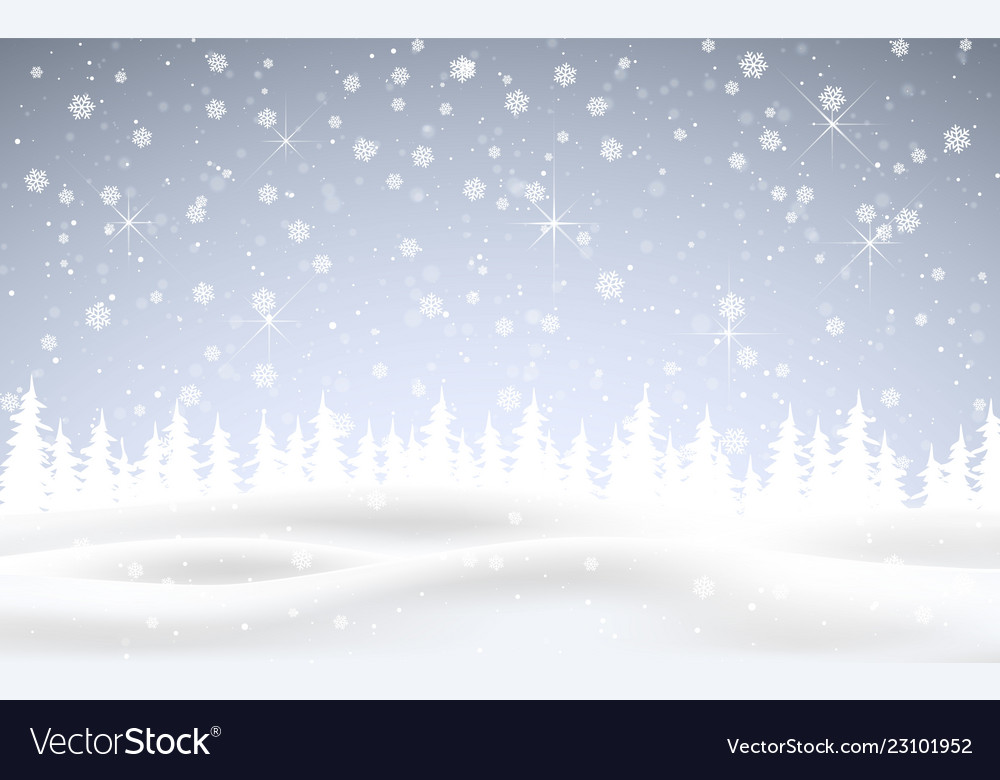 kalt
weiß
Es schneit.
die Sonne
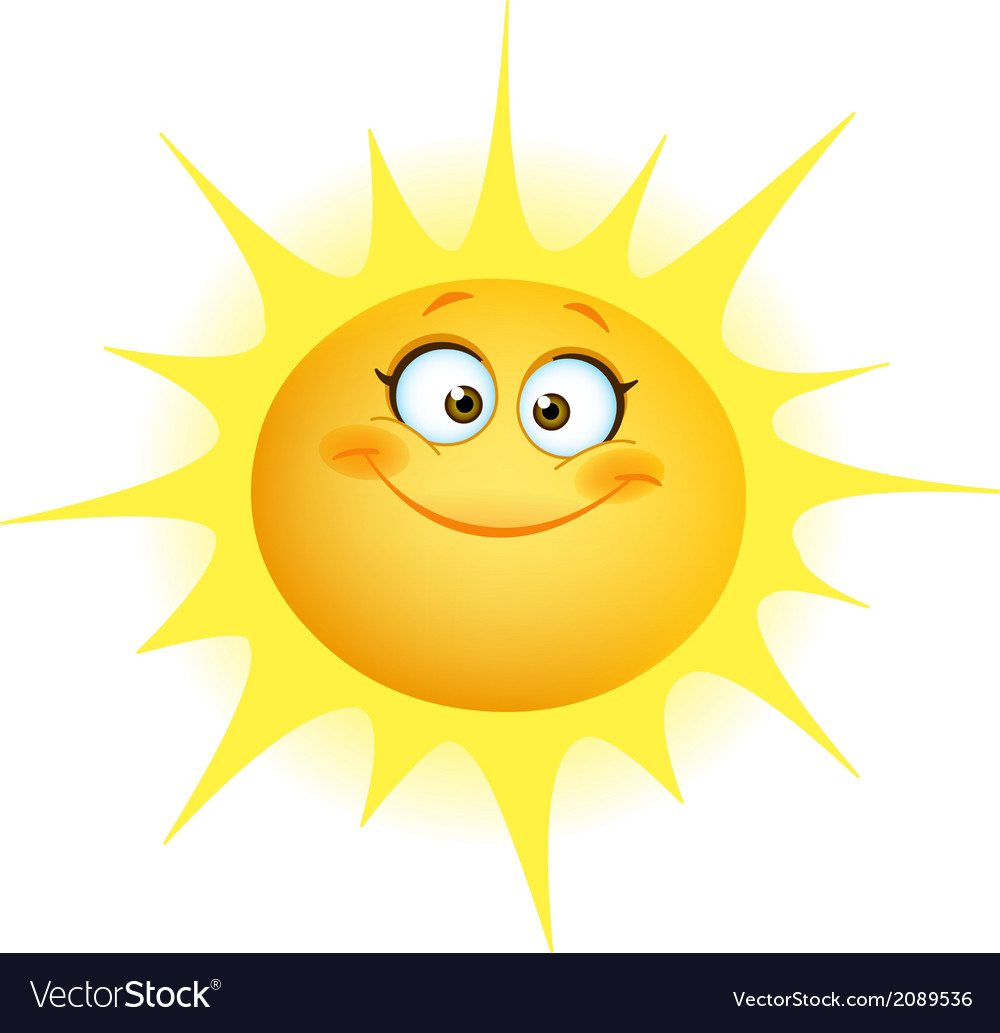 warm
sonnig
heiß
Die Sonne scheint.
der Wind
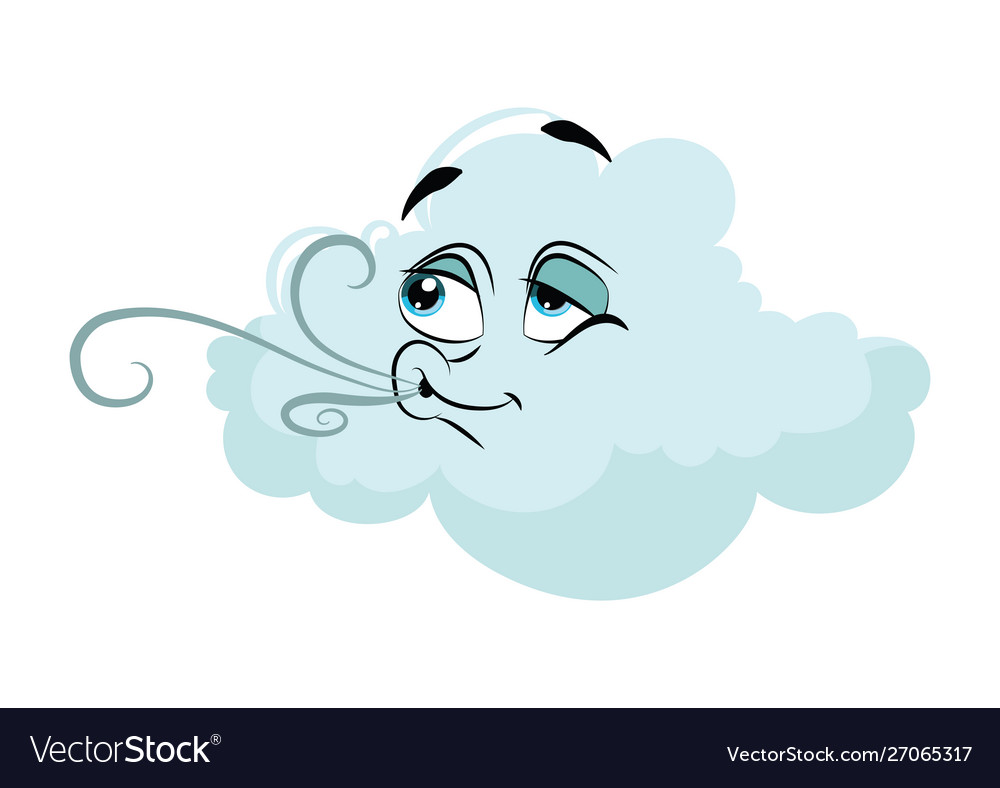 windig
Der Wind  weht.
die Wolke (die Wolken)
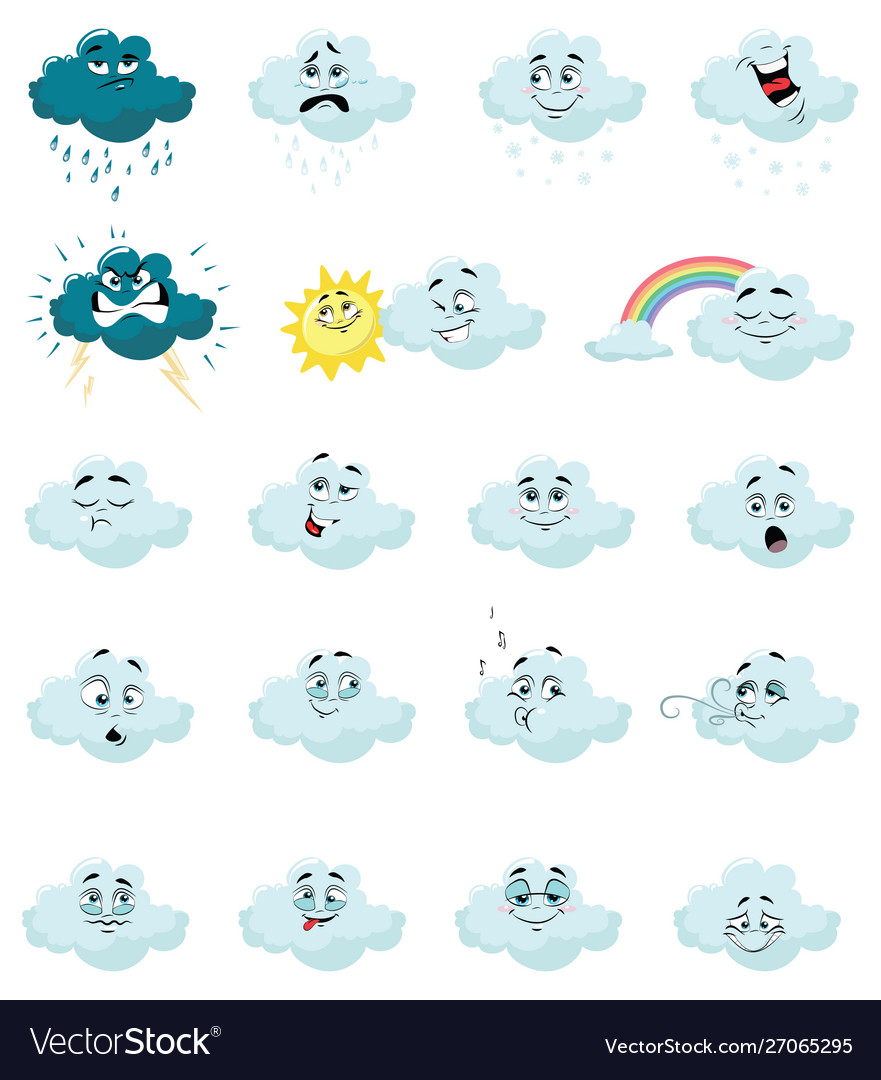 das Eis
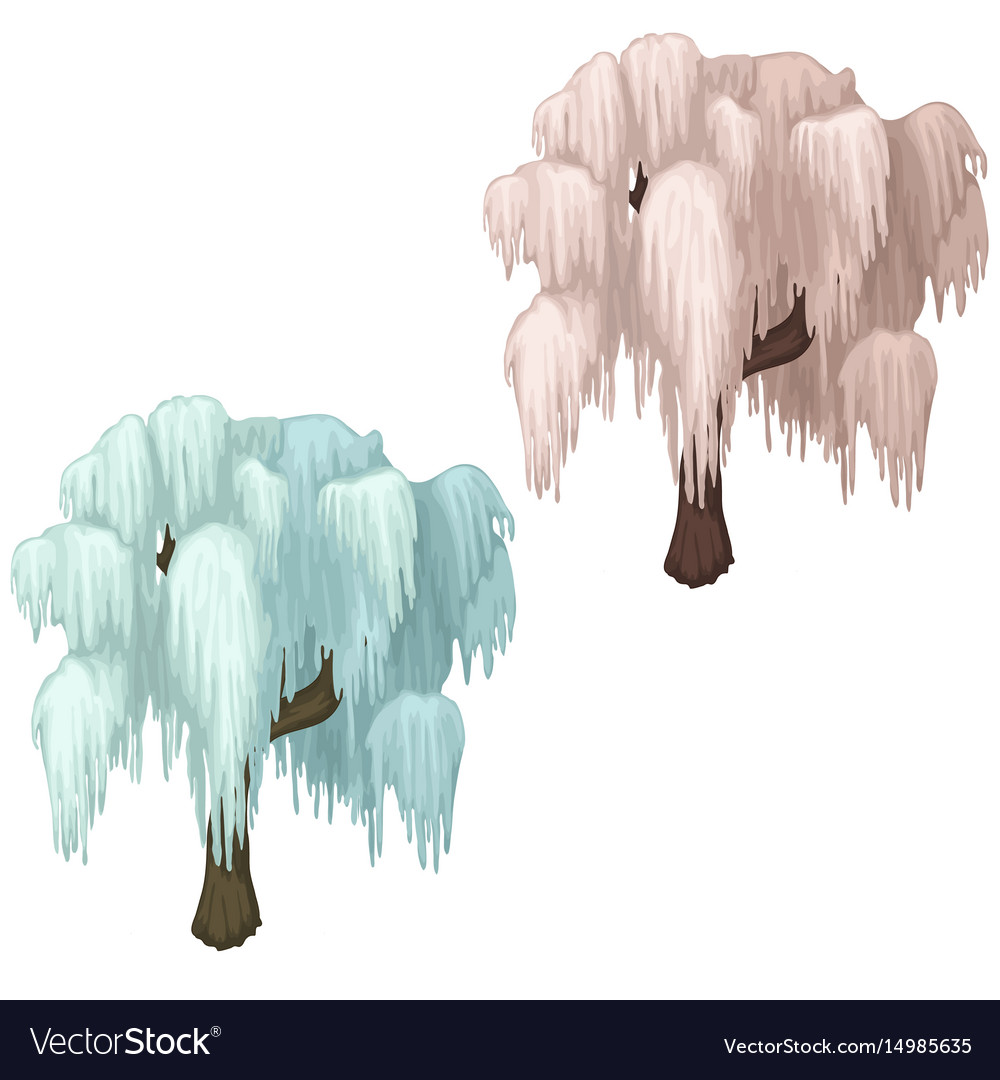 3. Meine Lieblingsjahreszeit
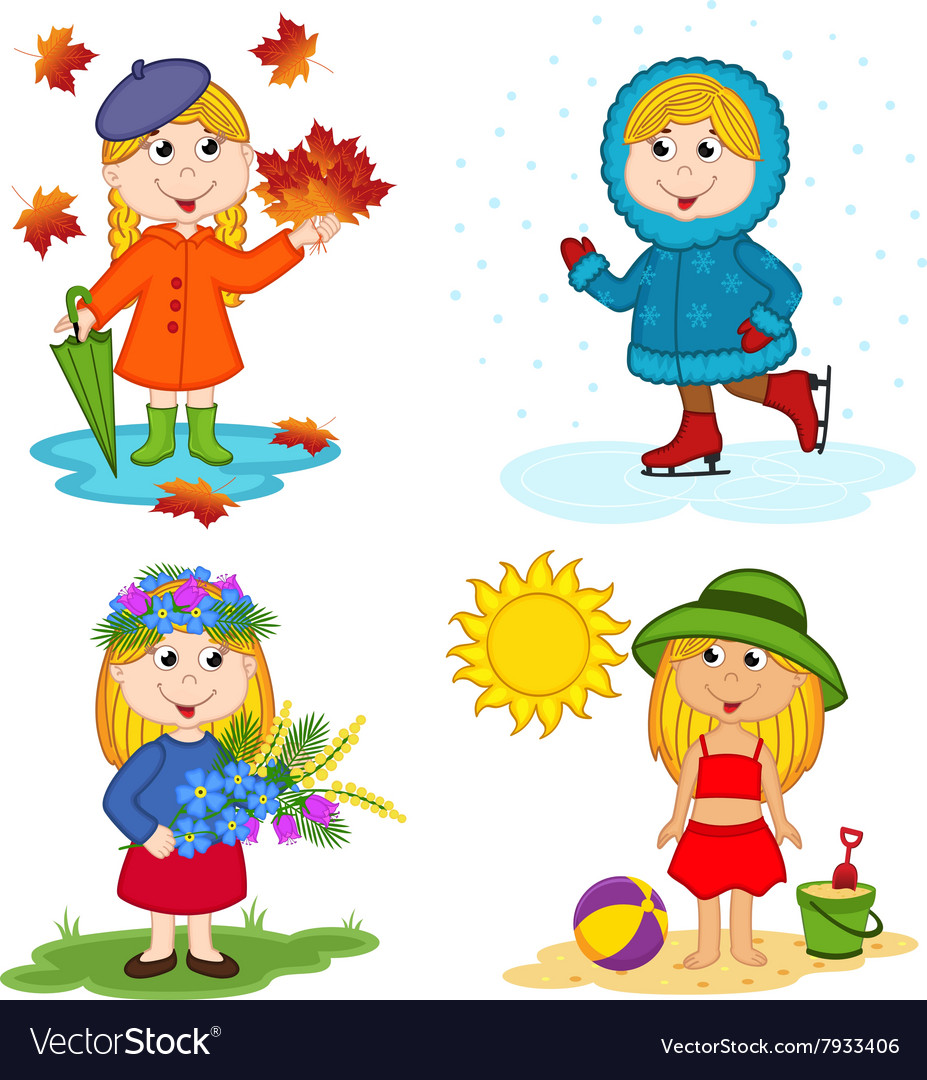 einen Schneemann machen
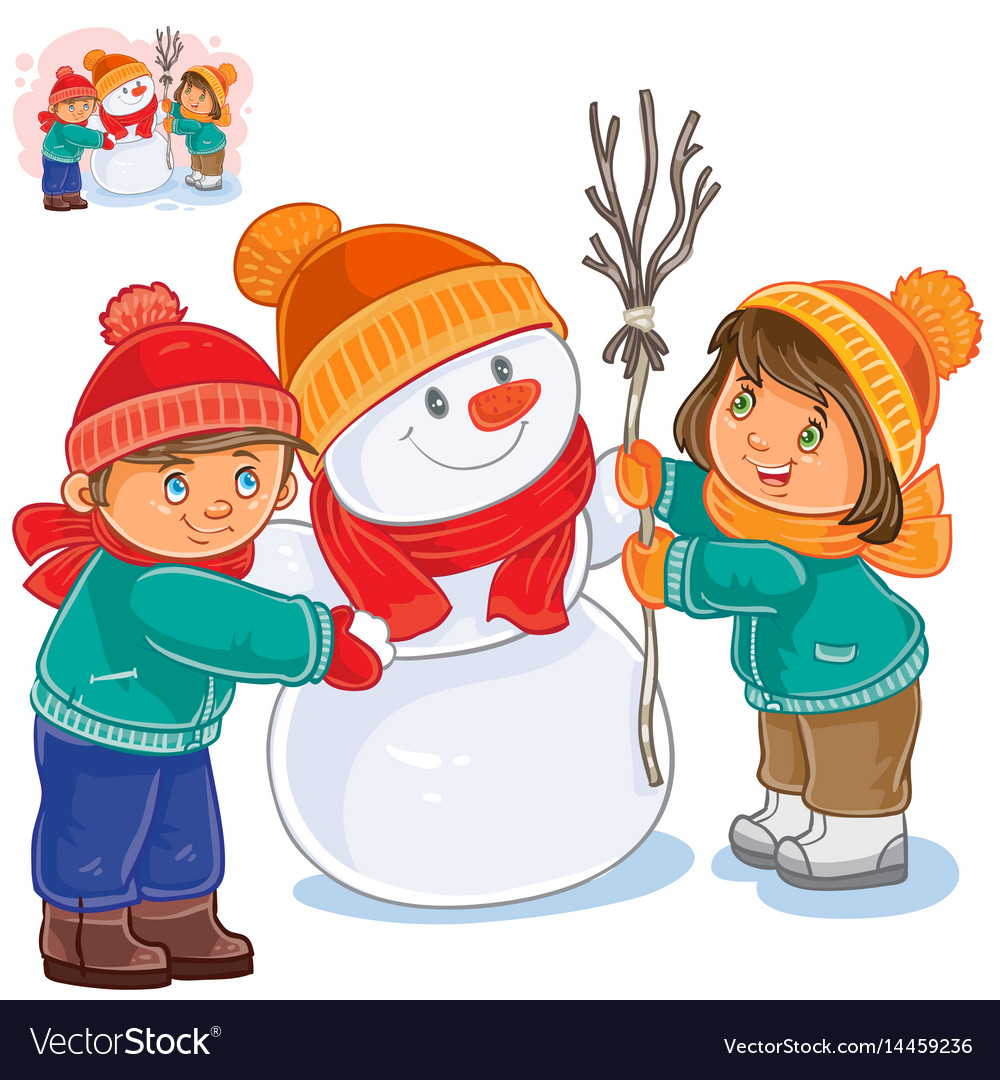 rodeln
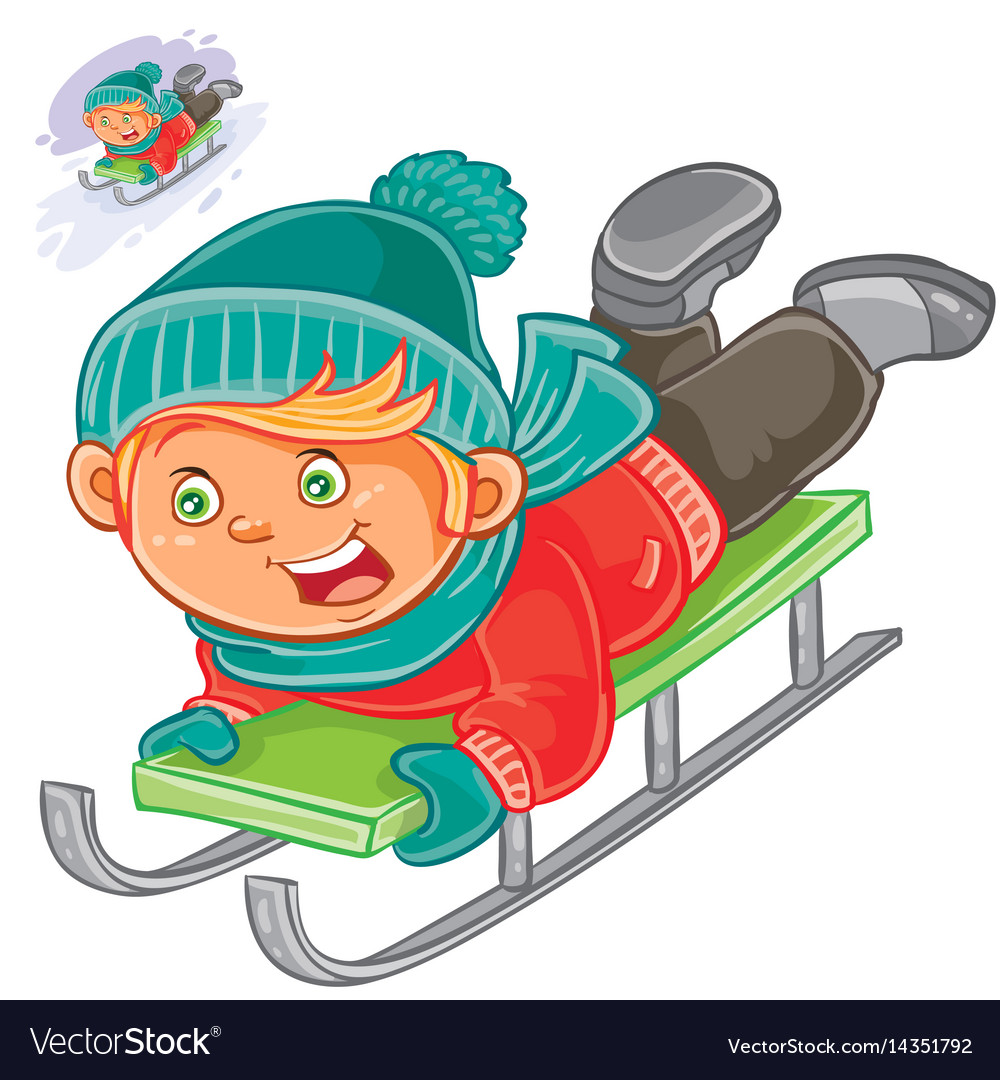 Rad fahren
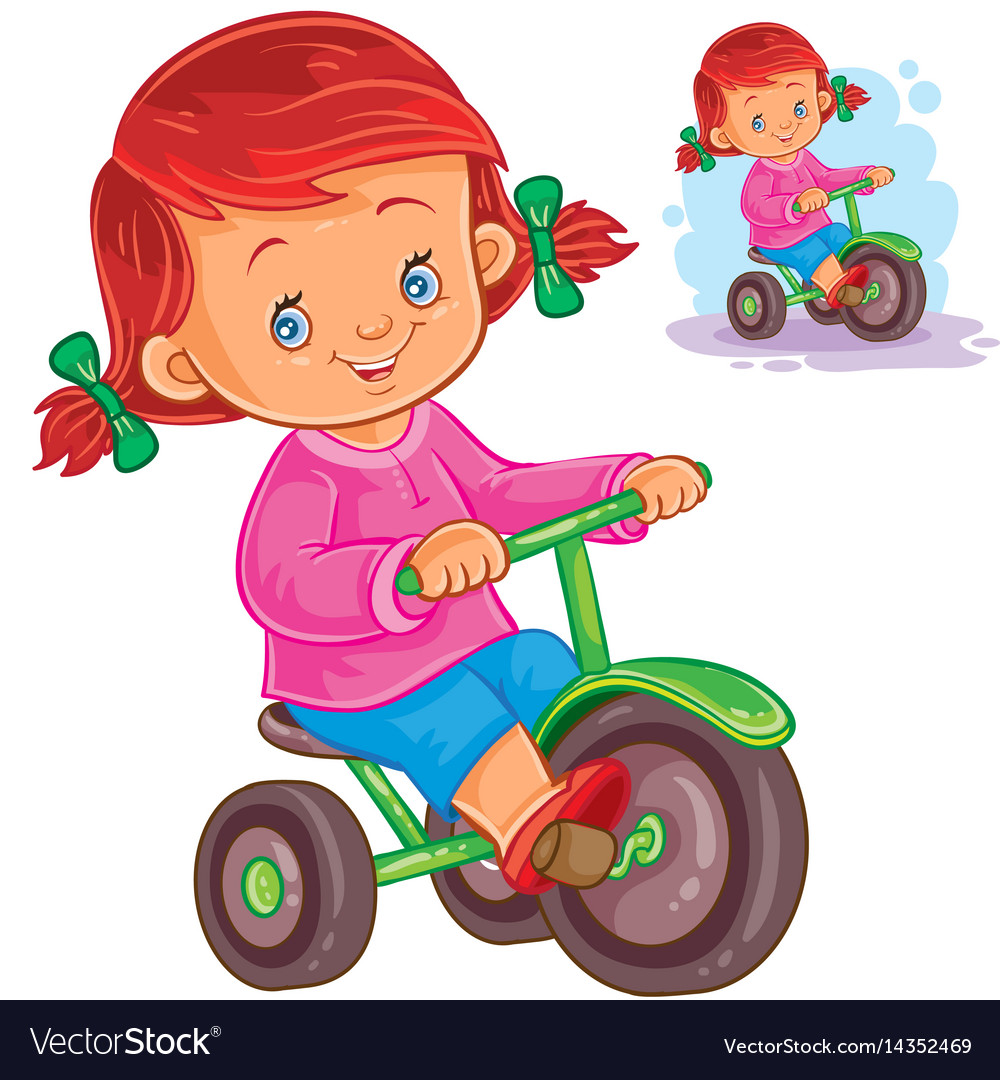 Schlittschuh laufen
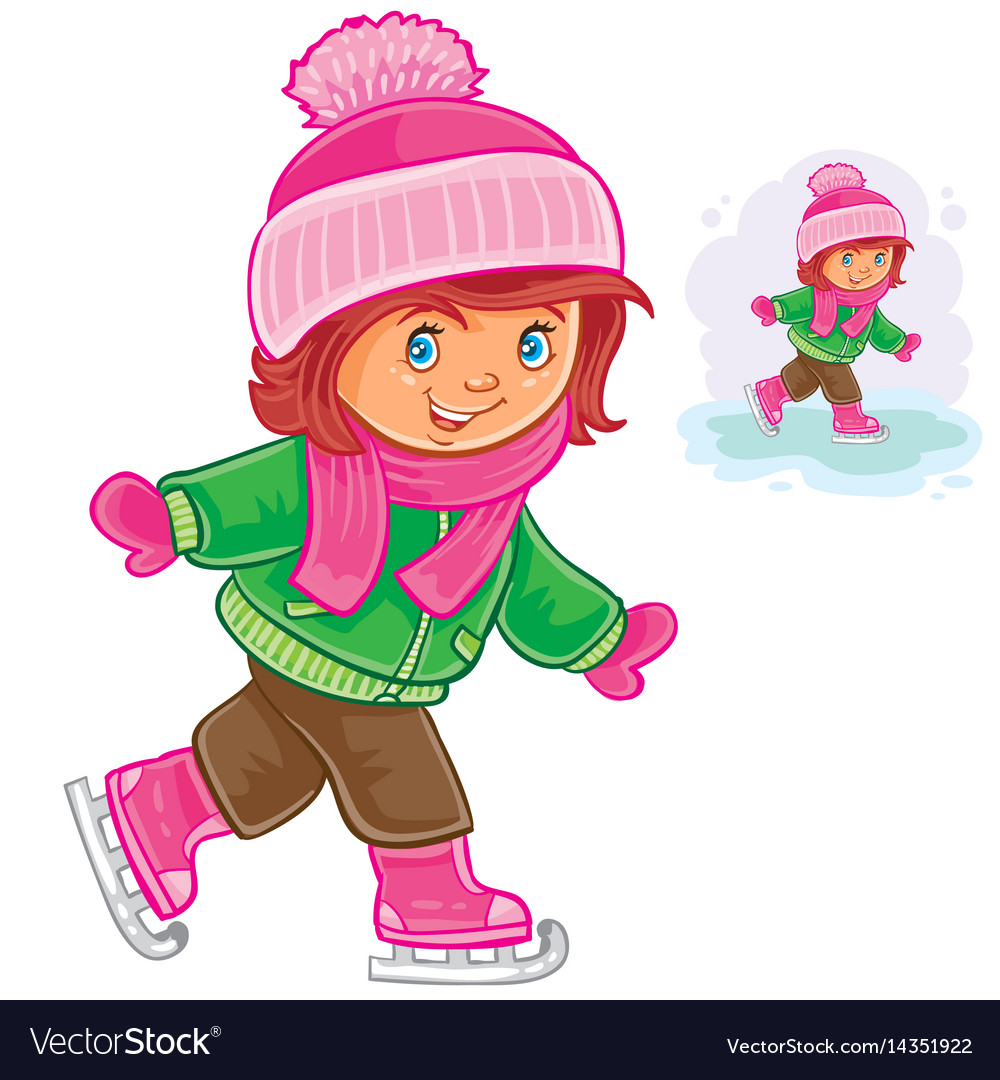 Schi laufen
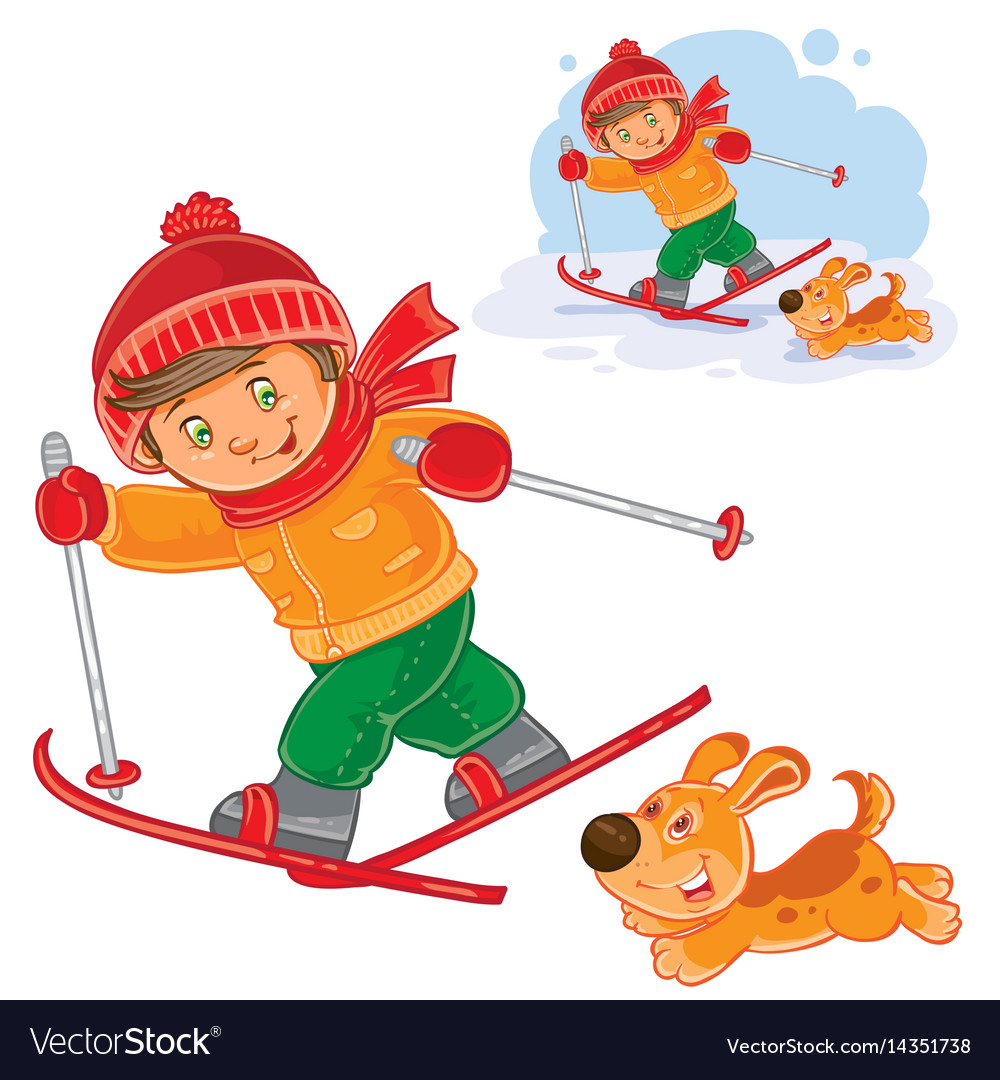 Federball spielen
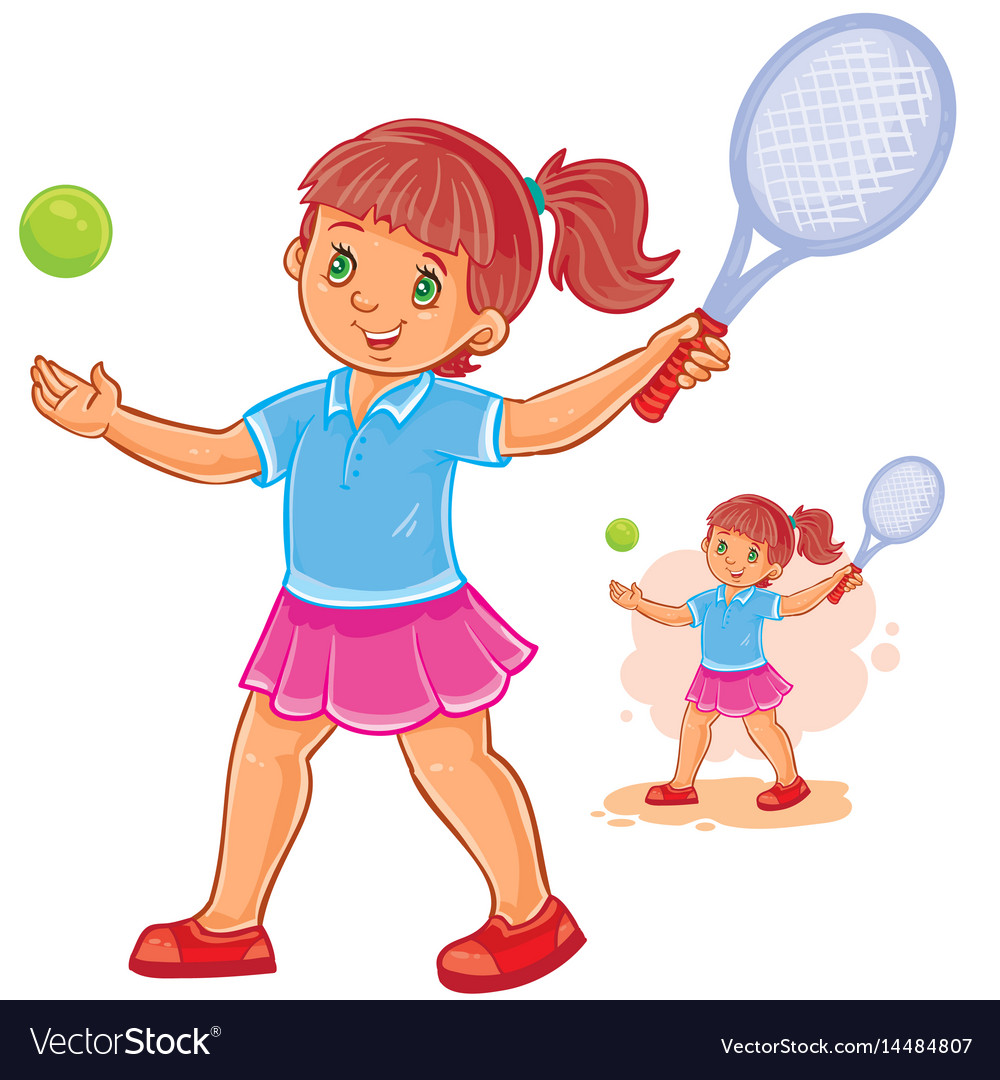 im Garten arbeiten
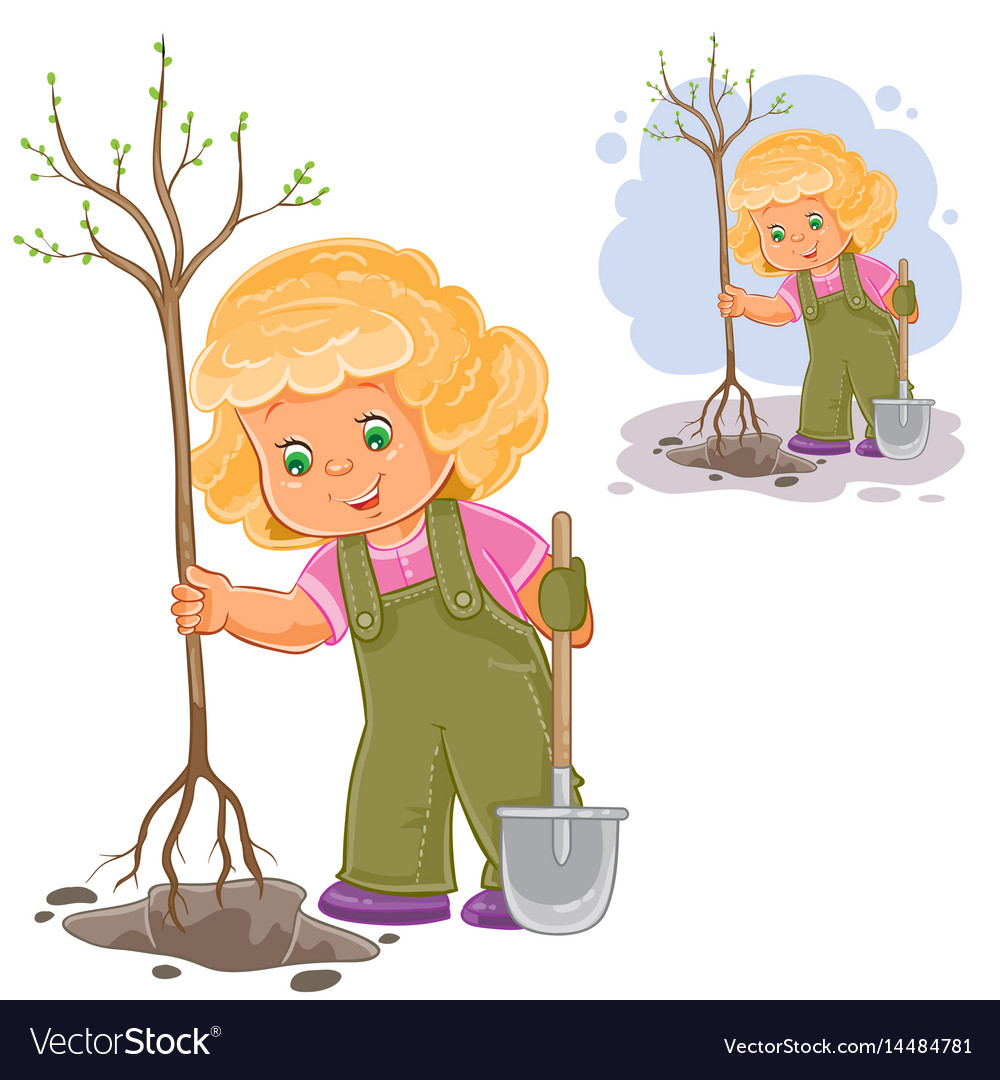 spazieren gehen
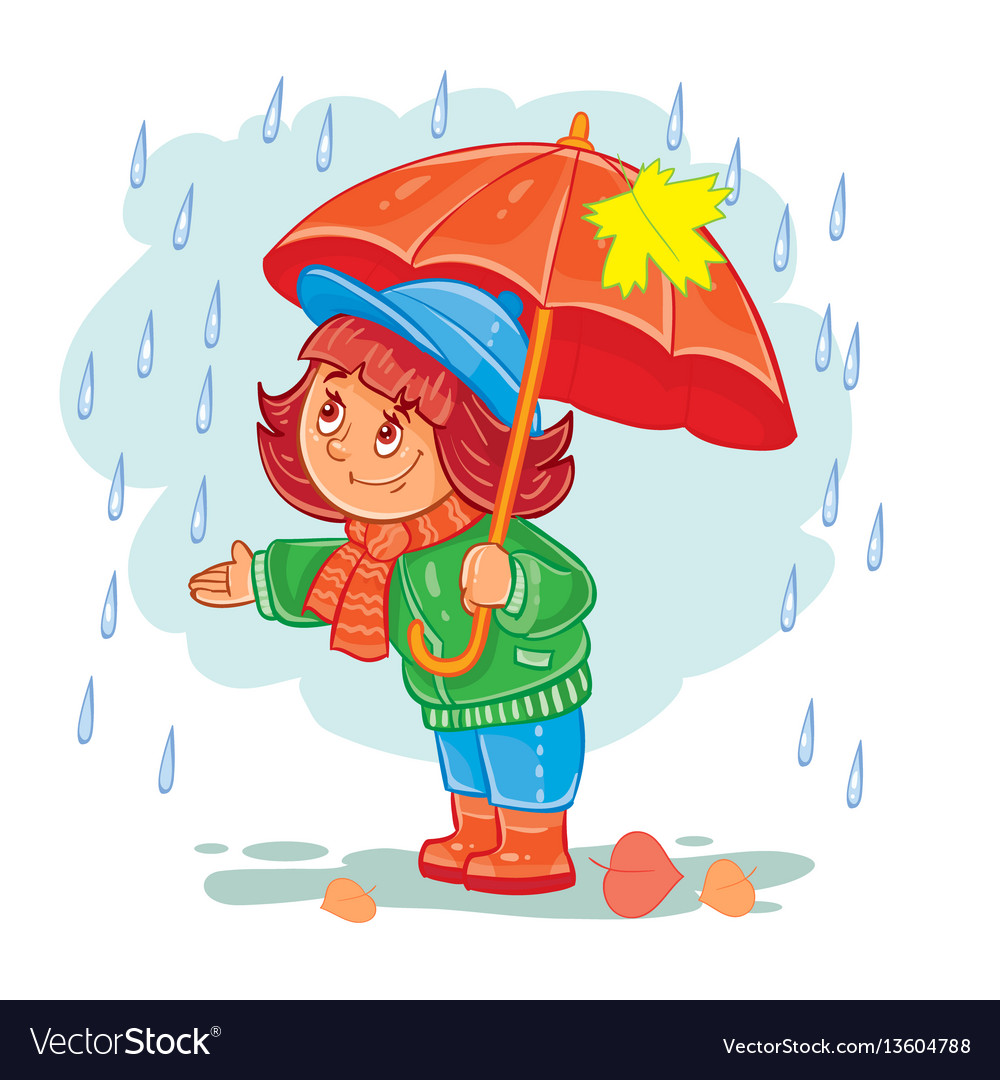 Versteck spielen
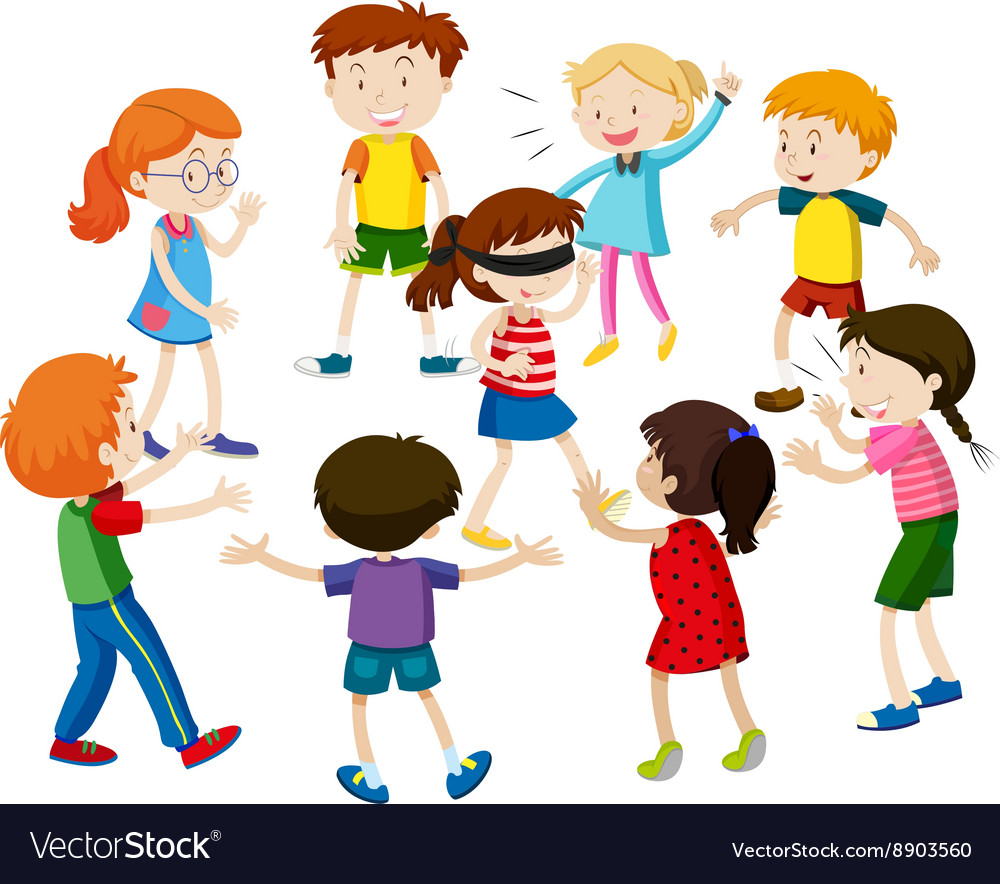 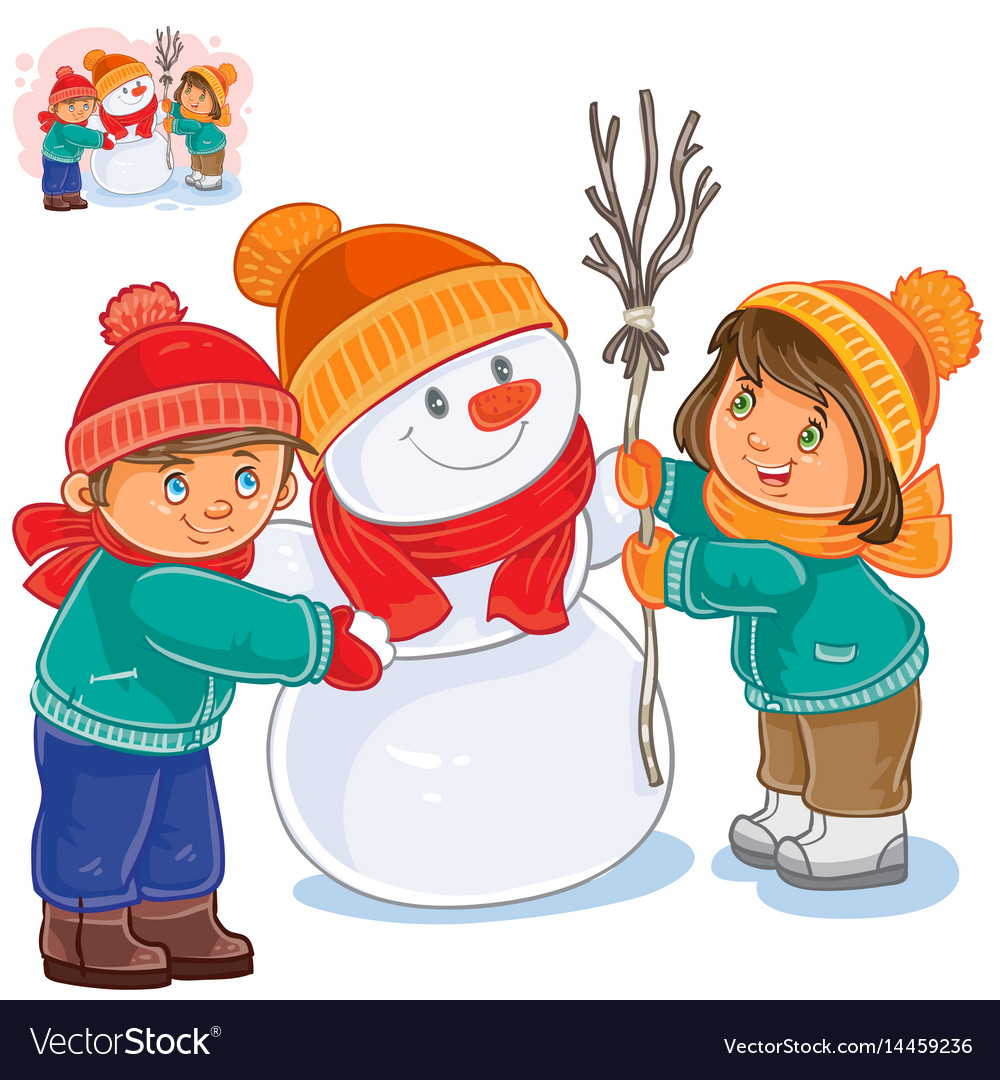 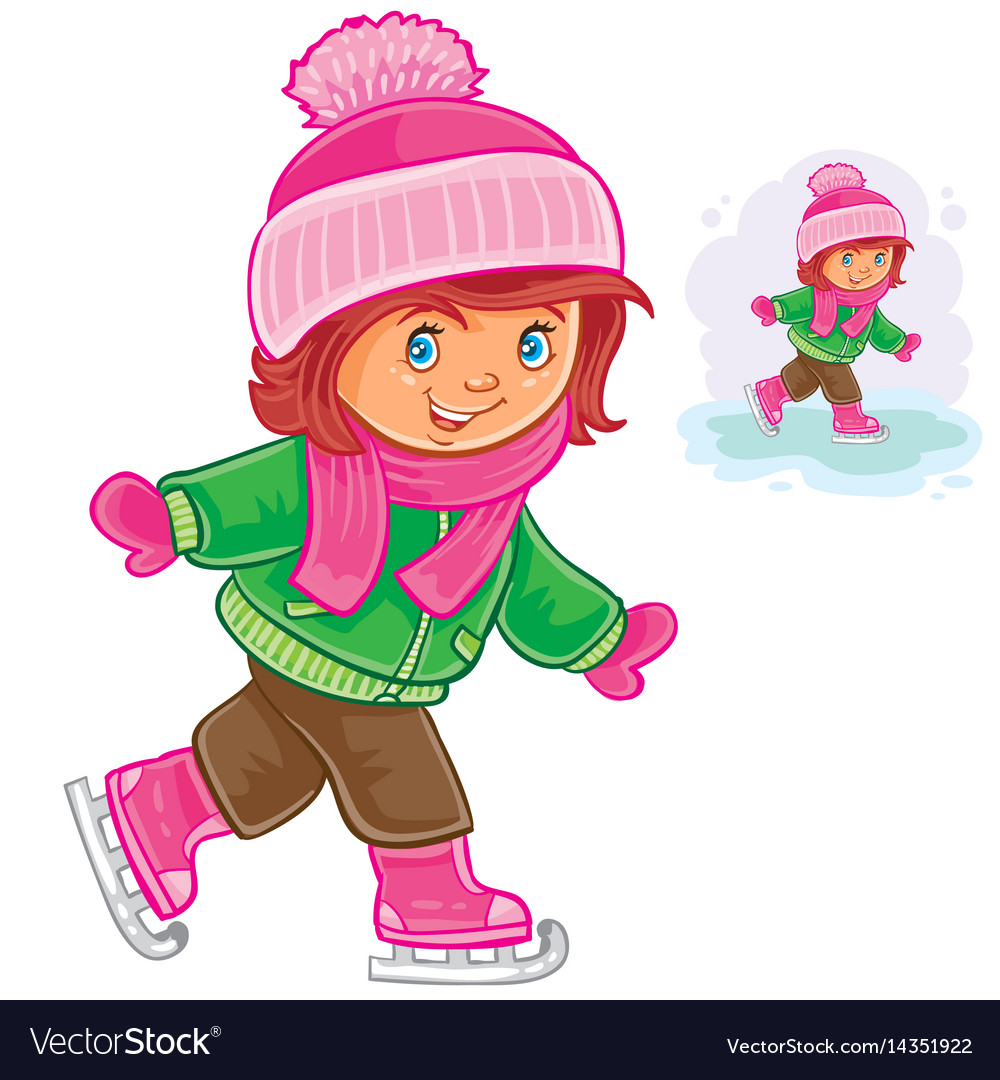 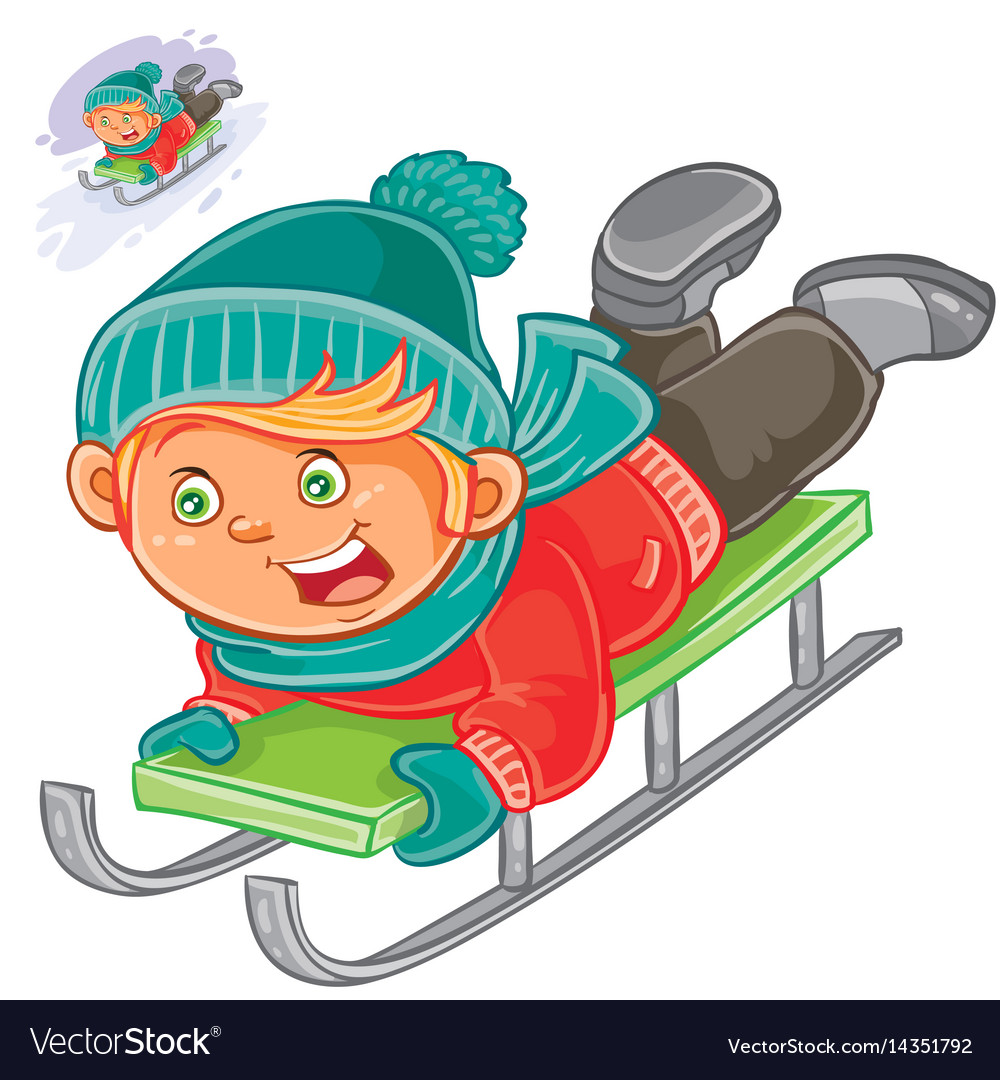 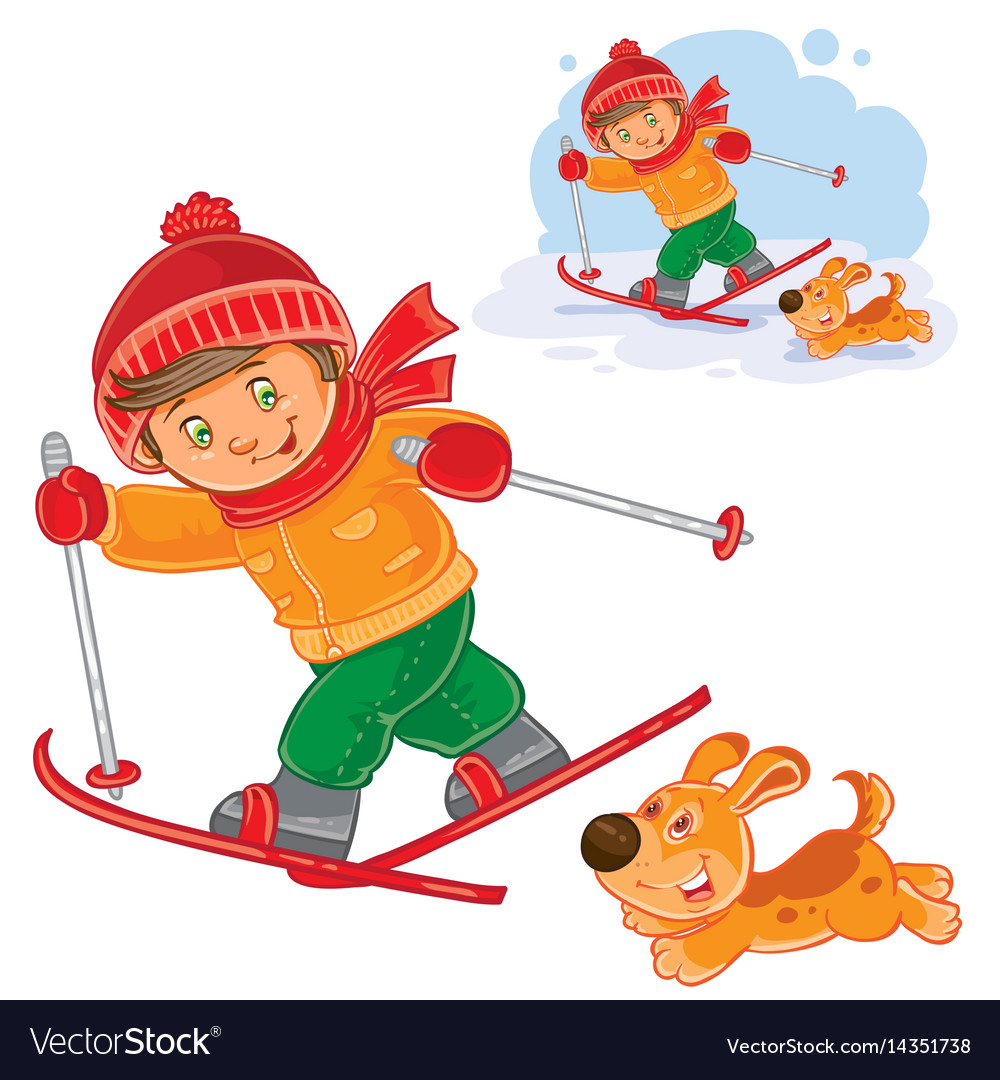 rodeln
Schi laufen
einen Schneemann machen
Schlittschuh laufen
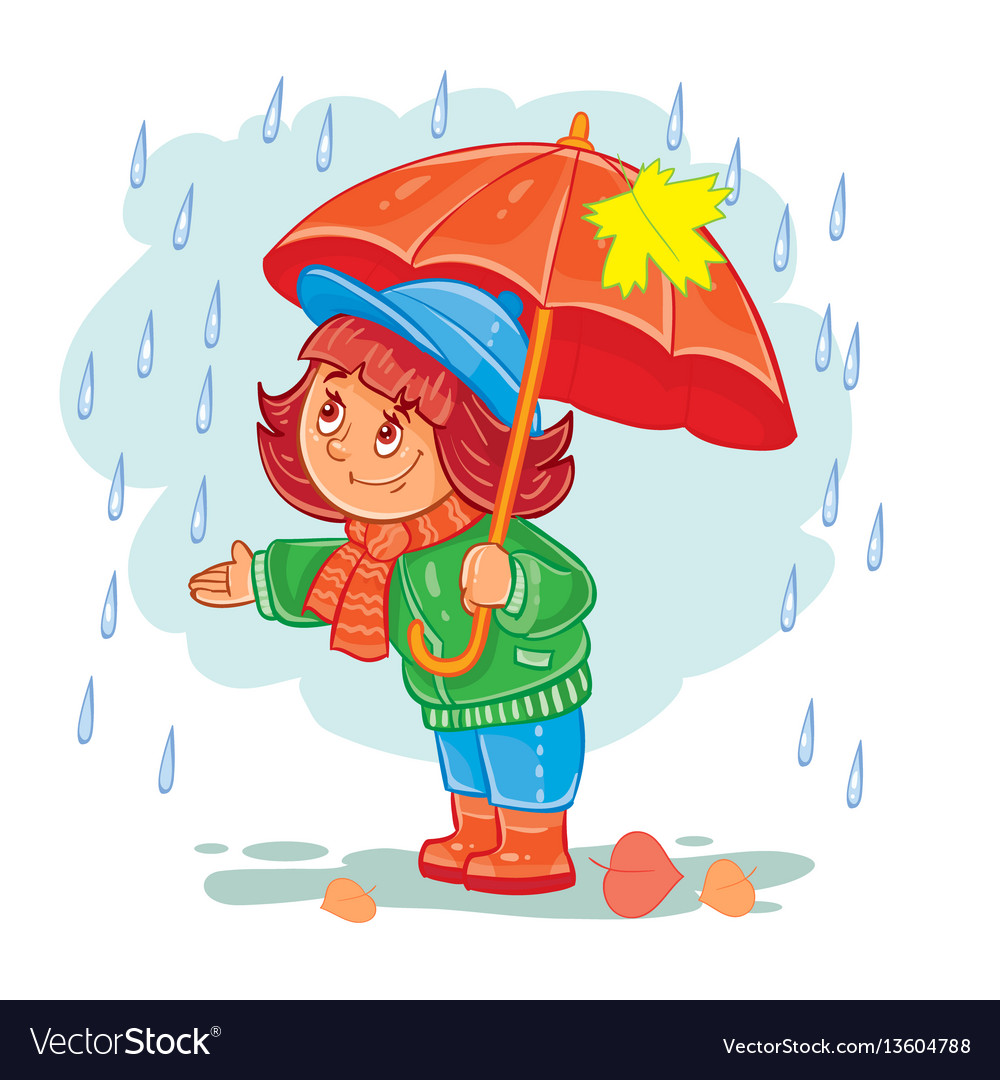 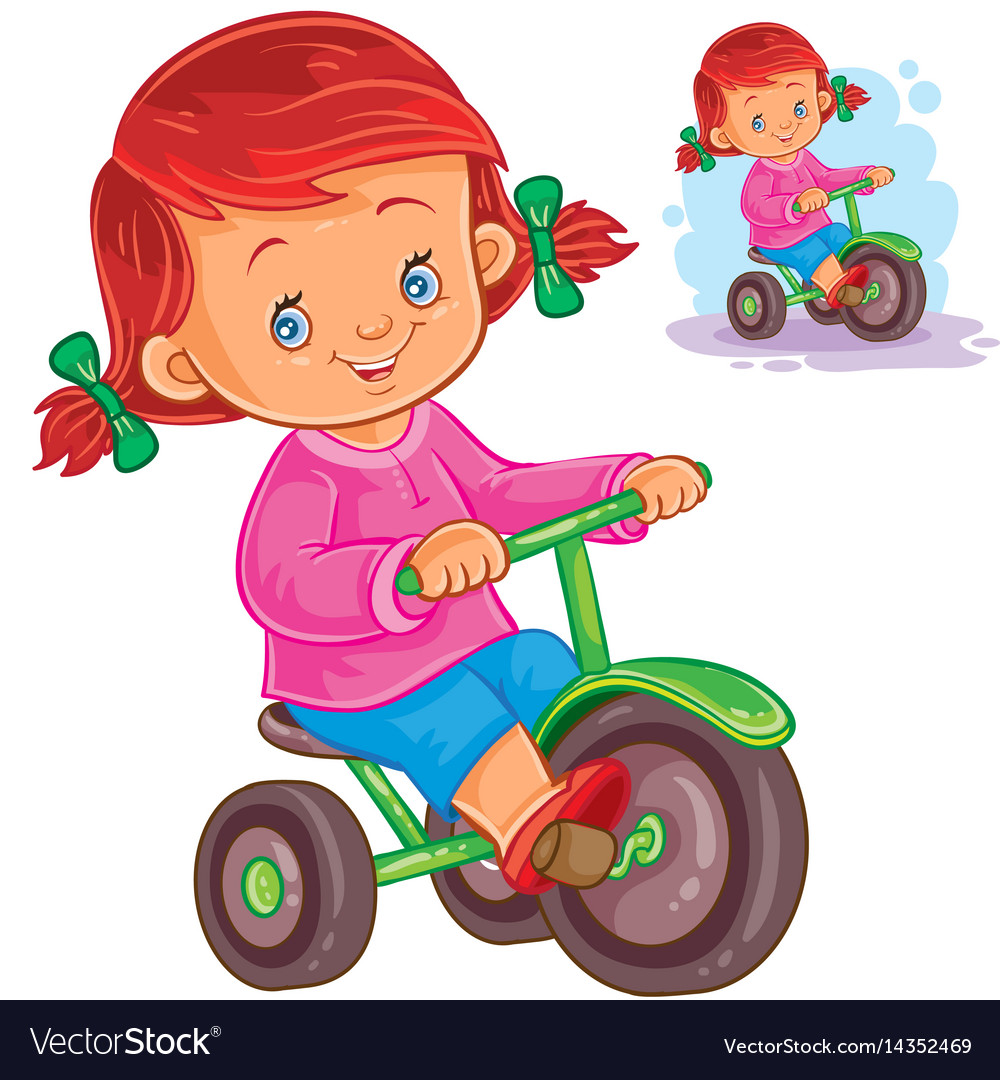 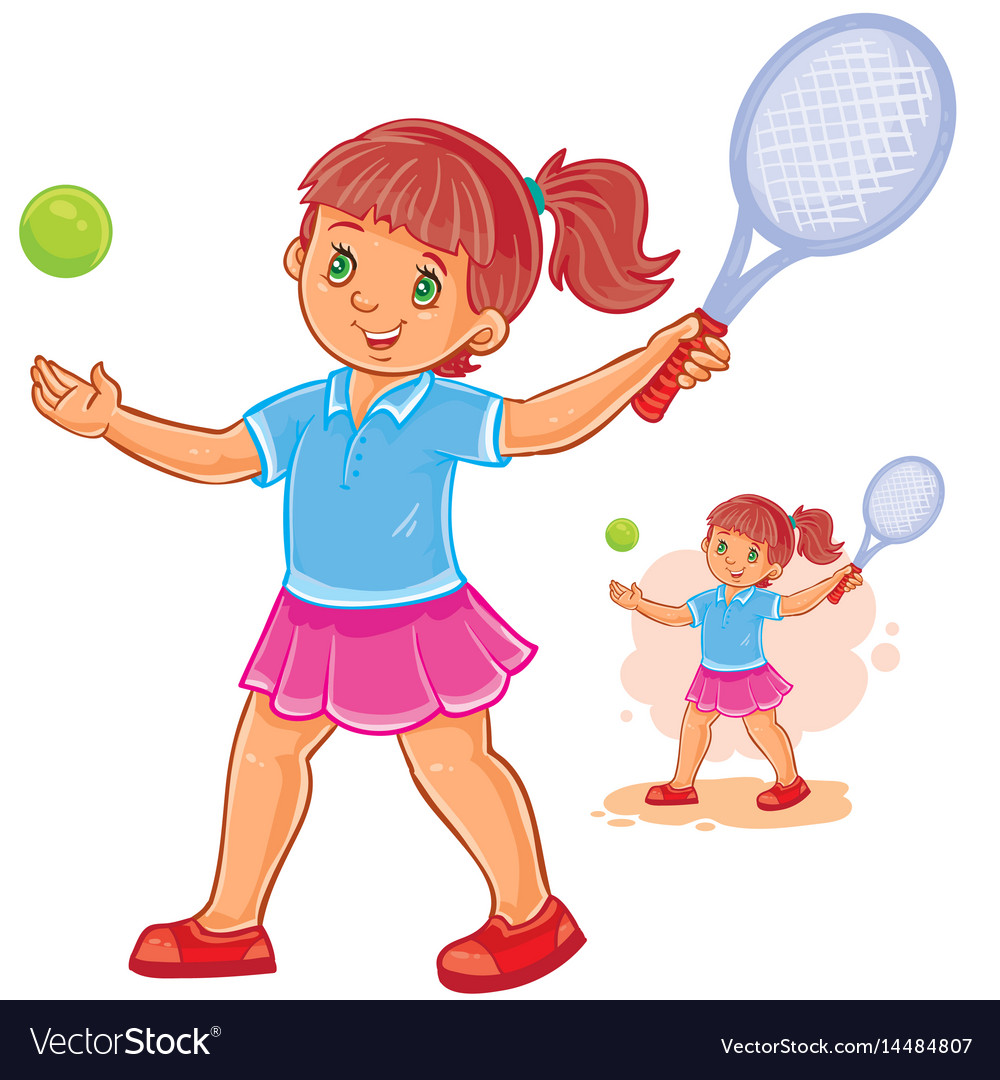 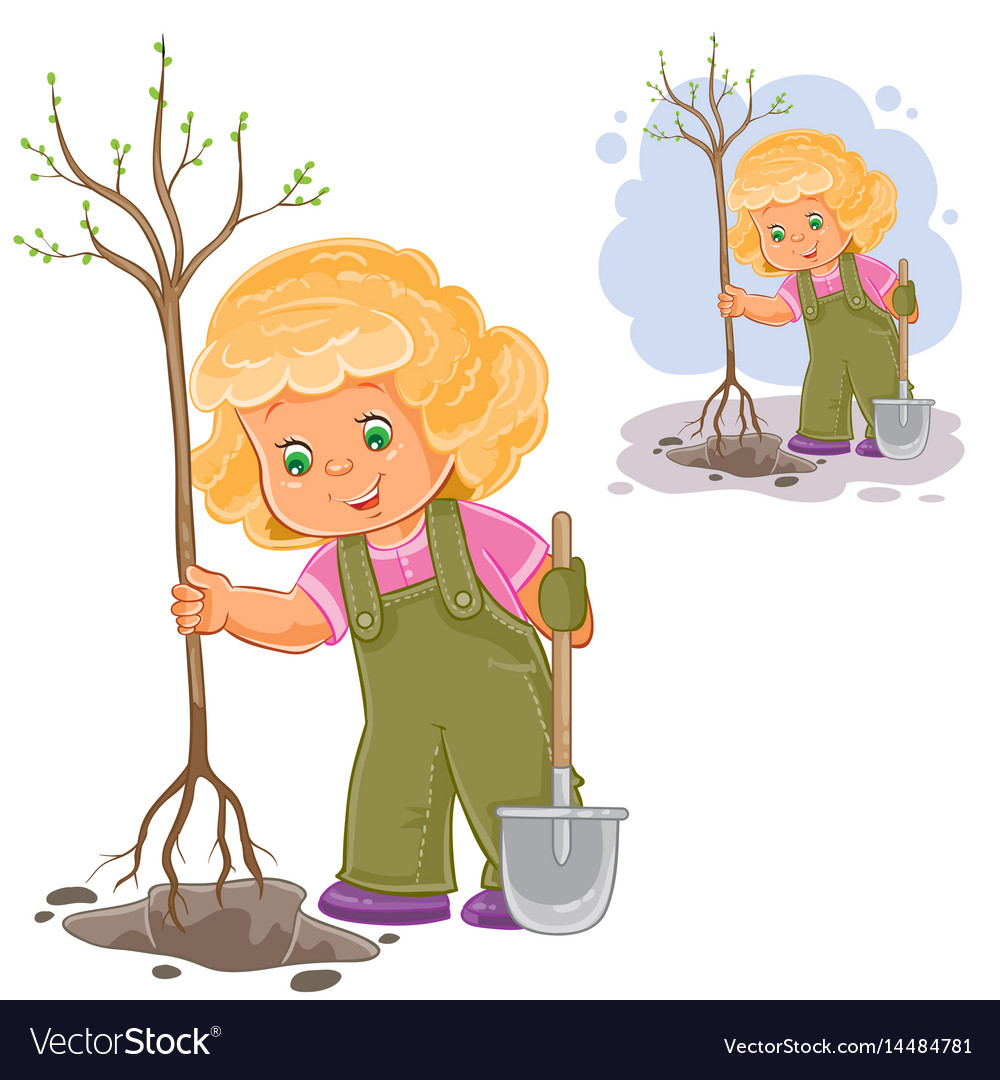 Federball spielen
Rad fahren
im Garten arbeiten
spazieren gehen
Der Winter ist da.
Es ist kalt.
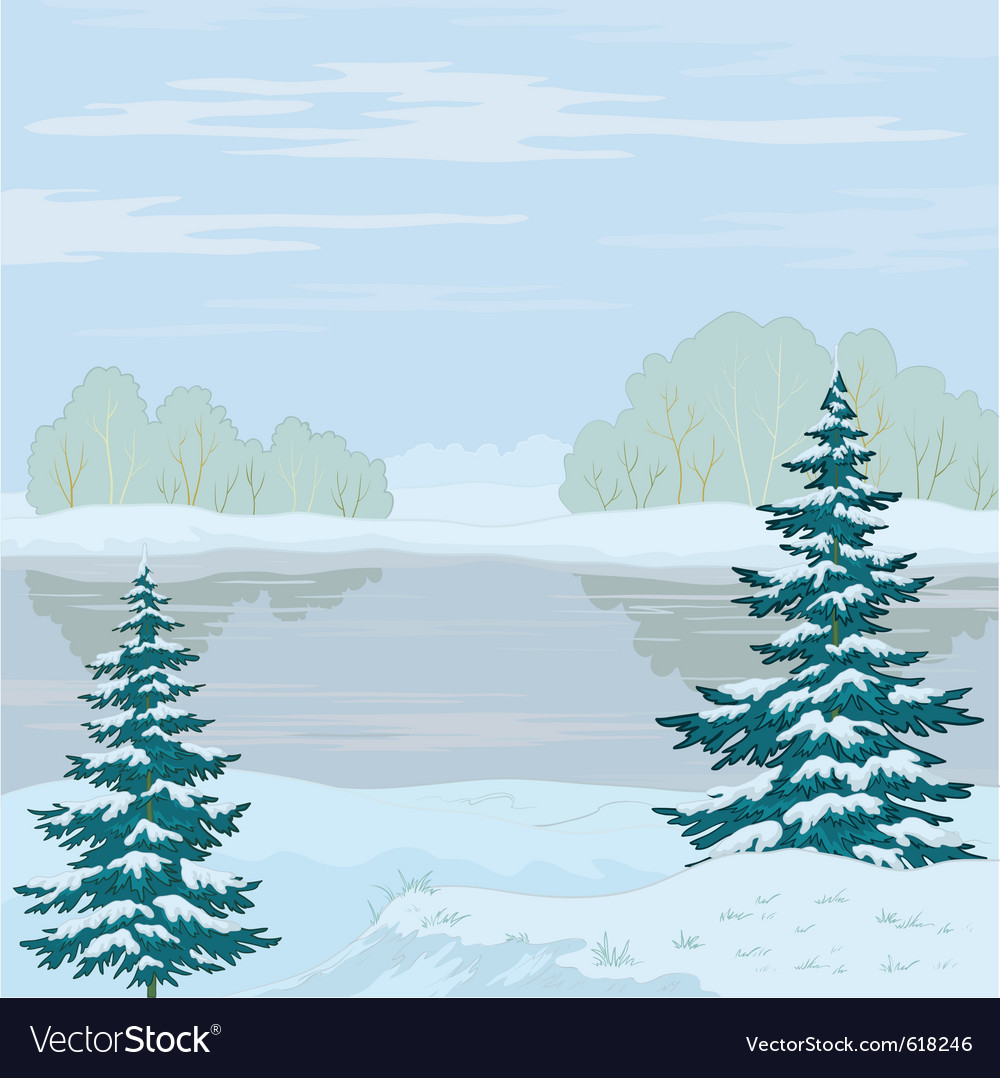 Die Kinder   laufen Schi.
Es schneit.
Die Kinder   laufen Schlittschuh.
Alles ist weiß.
Überall liegt Schnee.
Sie machen Scheemänner.
Die Wintermonate sind Dezember, Januar, Februar.
Januar
Ich bin der Monat Januar.Mit mir beginnt das neue Jahr.Ich bringe Frost.Ich bringe Schnee.Mit Eis sind Fluss und See.
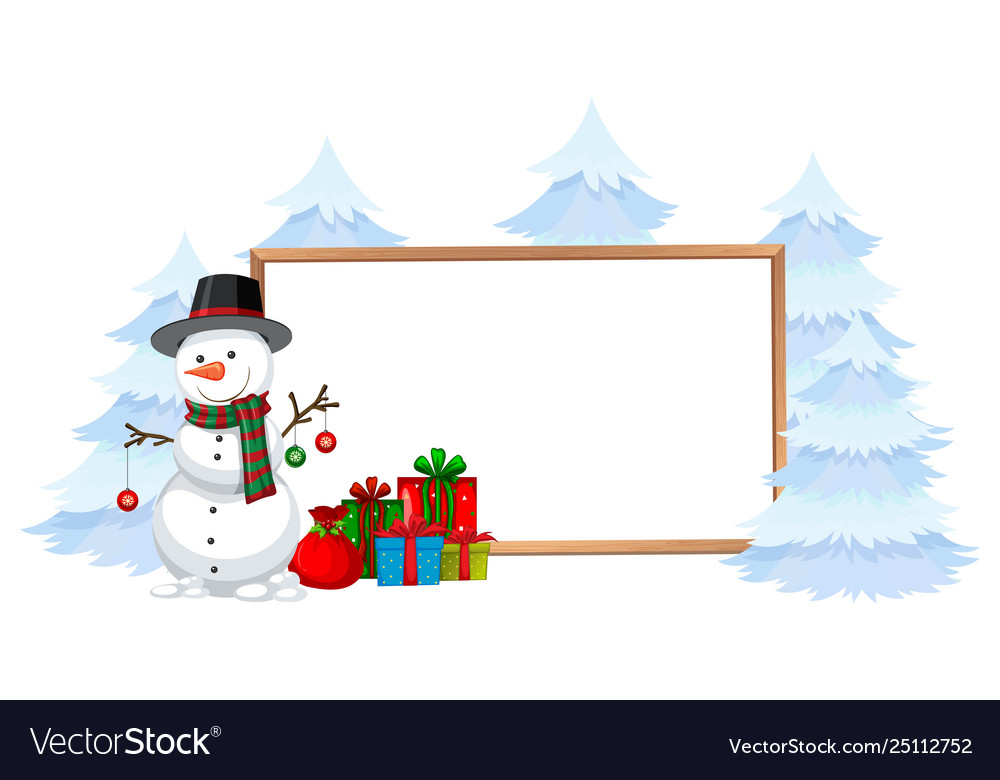 Januar
Der Schneemann
Schneemann, Schneemann, kalter Mann!Hat eine rote Nase dran,Schwarze Augen, schwarzen Mund.Du bist dick und kugelrund!Kommt der liebe Sonnenschein,Wirst du bald geschmolzen sein!
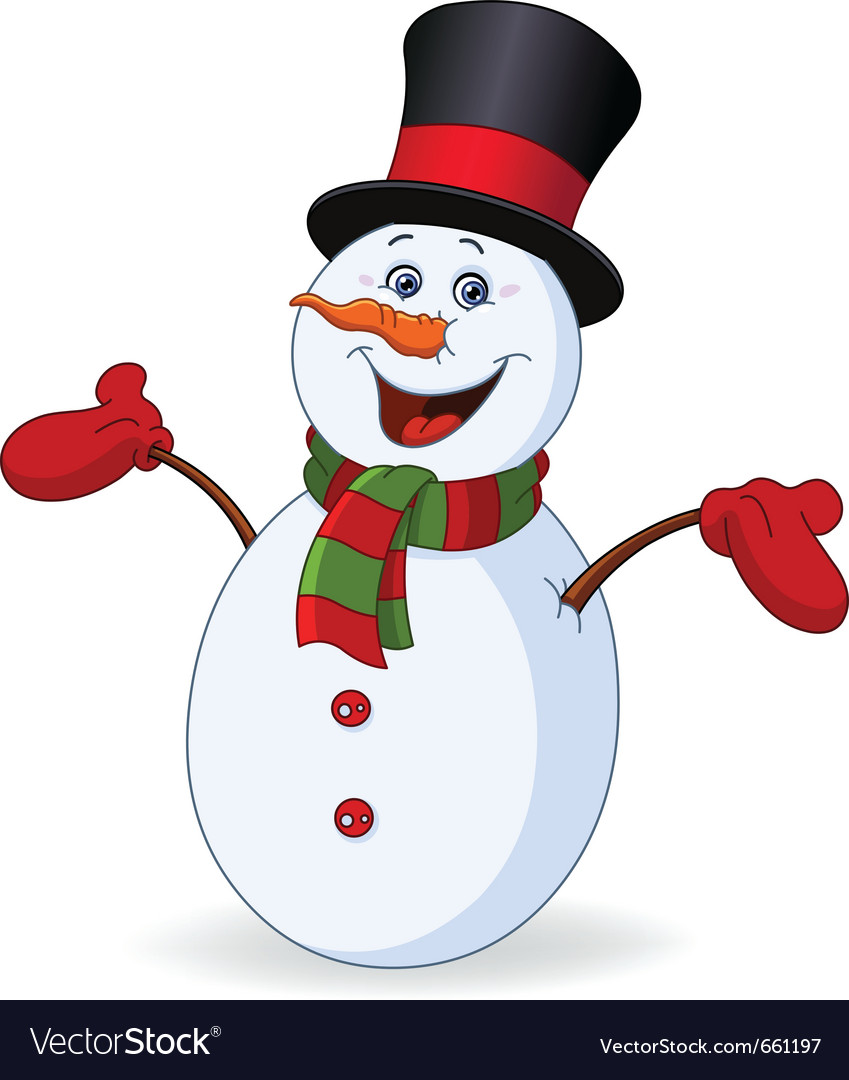 Der erste Schnee
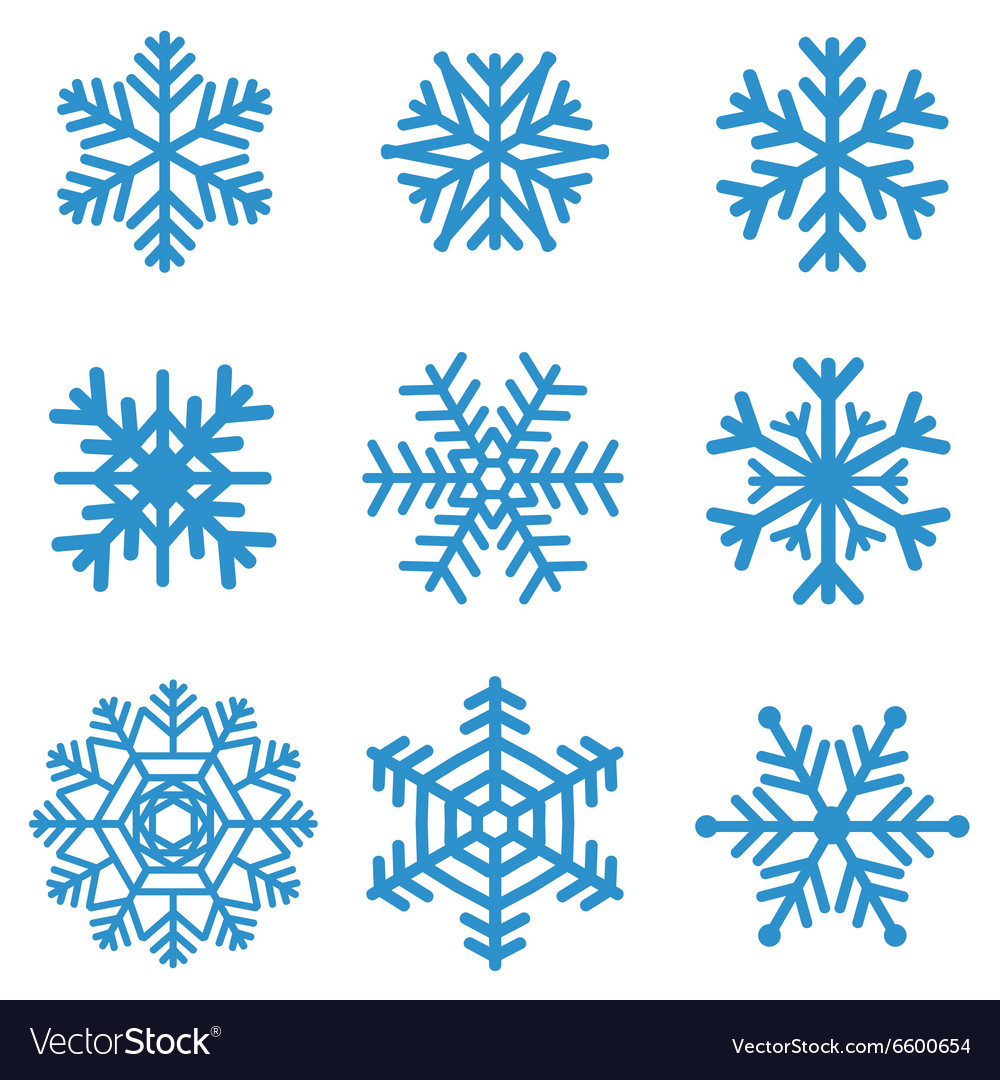 Der erste Schnee.Der erste Schnee.Die weißen Flocken fliegen.Die Luft ist rein.Der Wind weht kalt. Und Garten, Wiese, Feld und Waldin weißer Hülle liegen.
Der Herbst
Der Herbst ist da. Die Herbstmonate heißen September, Oktober, November. Das Wetter ist nicht gut. Oft regnet es. Alles ist nass. Es ist windig. Die bunten Blätter fallen auf die Erde. Der Himmel ist grau. Die Vögel fliegen nach Süden. Im Herbst gehen die Kinder in die Schule.
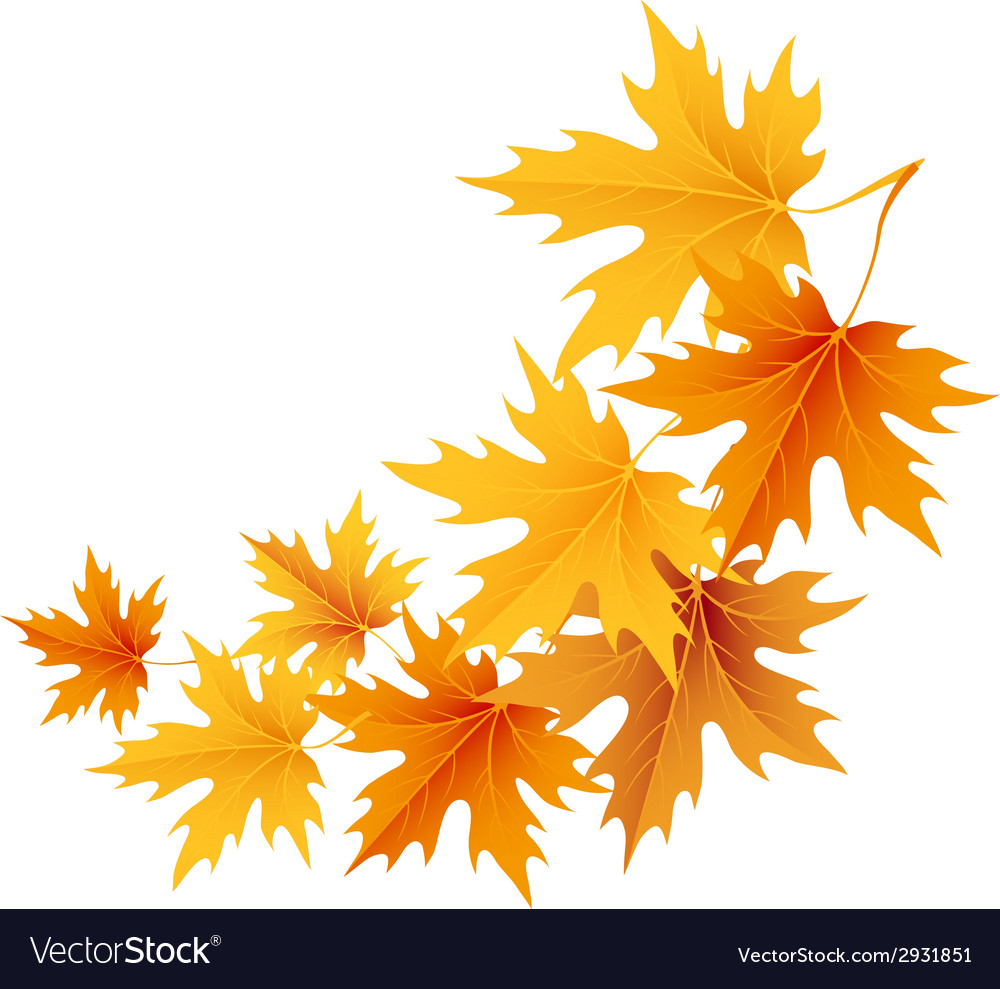 Das erste Blatt ist gelb, das zweite Blatt ist rot, das dritte Blatt ist braun. Sie liegen um den Baum. Refrain: Da kommt ein Wind, lässt sie tanzen geschwind, das gelb und rot und braun – um den Baum.  Das vierte Blatt ist gelb, das fünfte Blatt ist rot, das sechste Blatt ist braun. Sie liegen um den Baum. Refrain. Das siebte Blatt ist gelb, das achte Blatt ist rot, das neunte Blatt ist braun. Sie liegen um den Baum.
Blätter
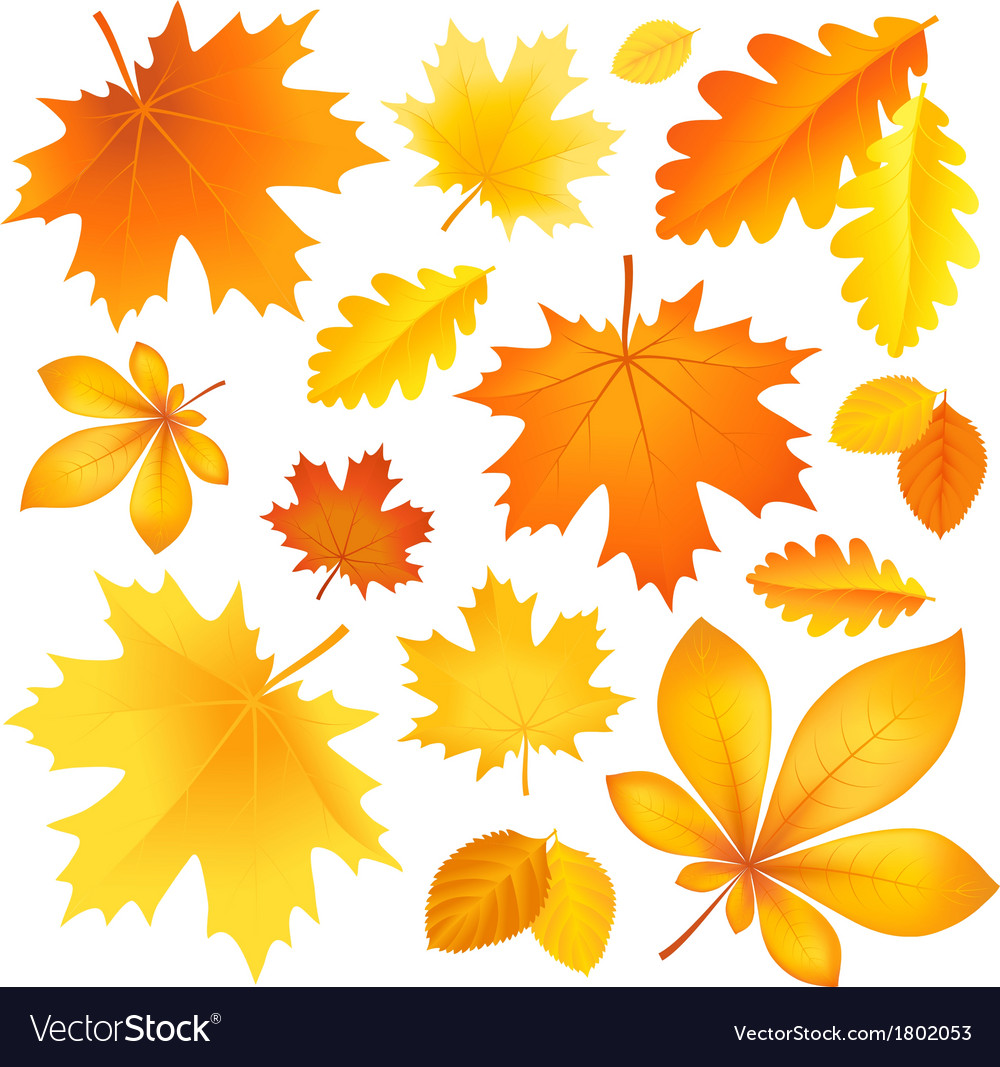 Der Frühling
Die Sonne scheint hell. Der Himmel ist blau. Die Blumen blühen. Es ist warm.
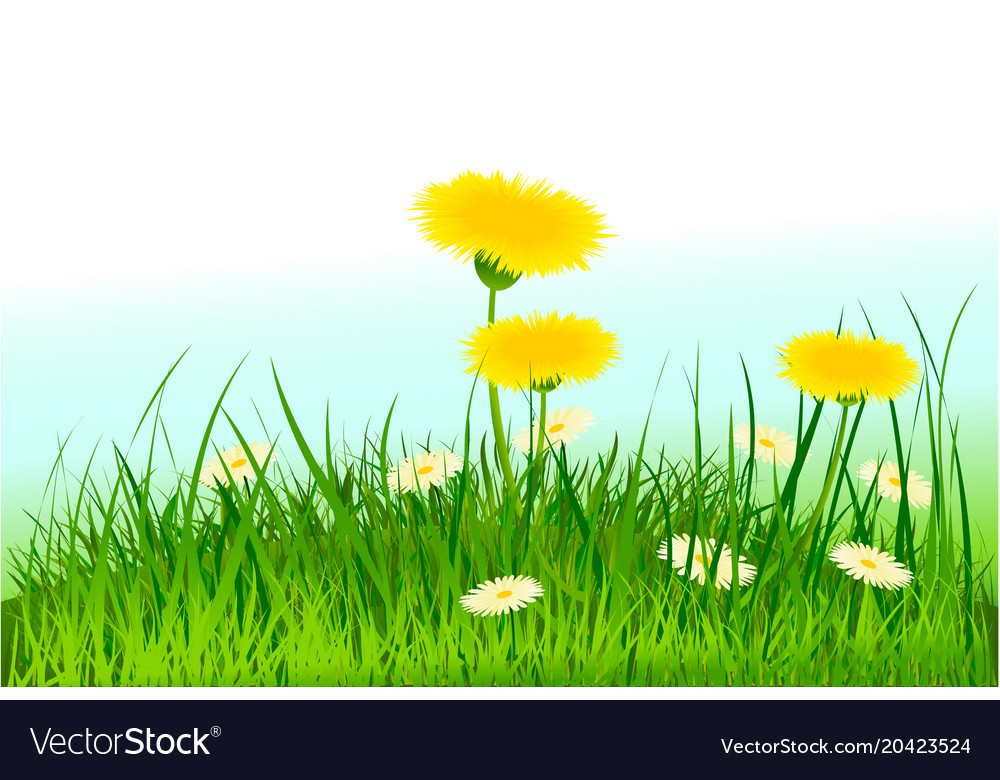 Der Sommer
Der Sommer ist da. Die Sommermonate heißen Juni, Juli, August. Das Wetter ist gut und sonnig.
 Es ist heiß. Selten regnet es. Der Himmel ist blau. Die Vögel singen.
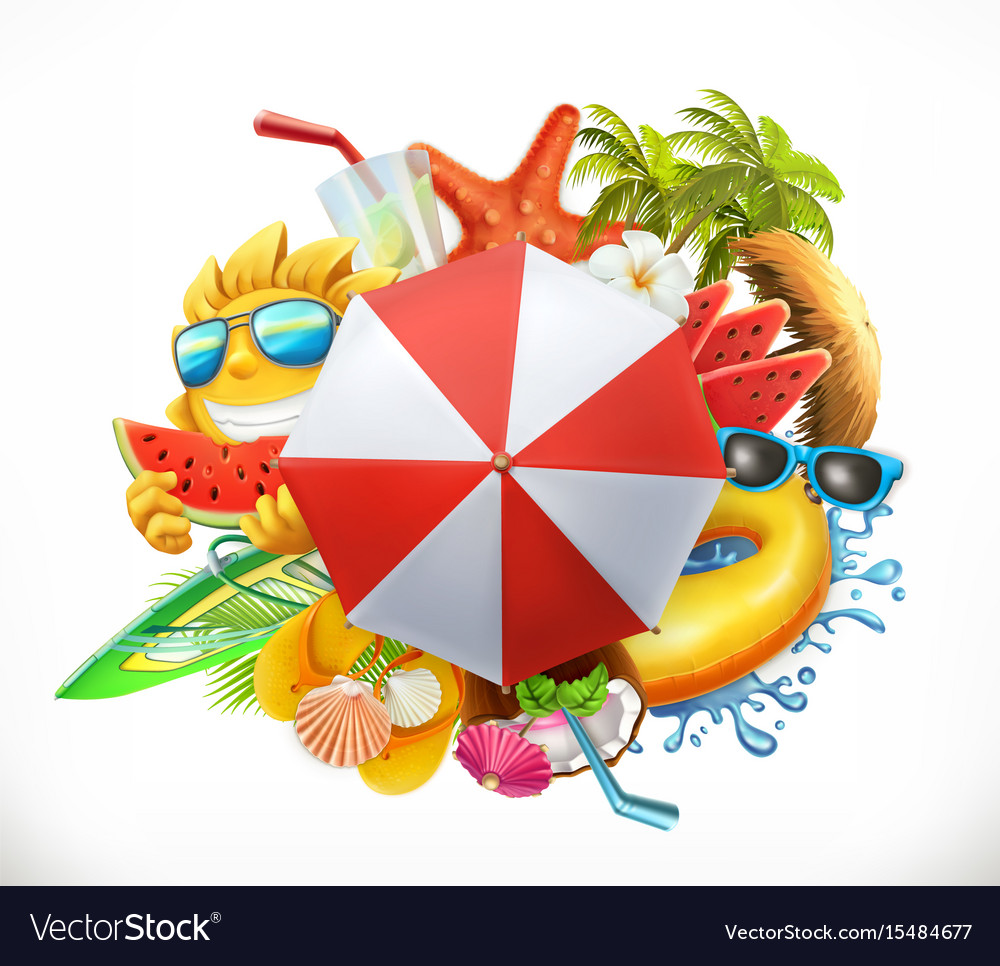 Использованные интернет-источники
https://www.vectorstock.com/royalty-free-vector/twelve-months-year-set-four-seasons-nature
https://www.vectorstock.com/royalty-free-vectors/weather-vectors
https://www.vectorstock.com/royalty-free-vector
https://www.vectorstock.com/royalty-free-vectors/vectors-by_oksanaok